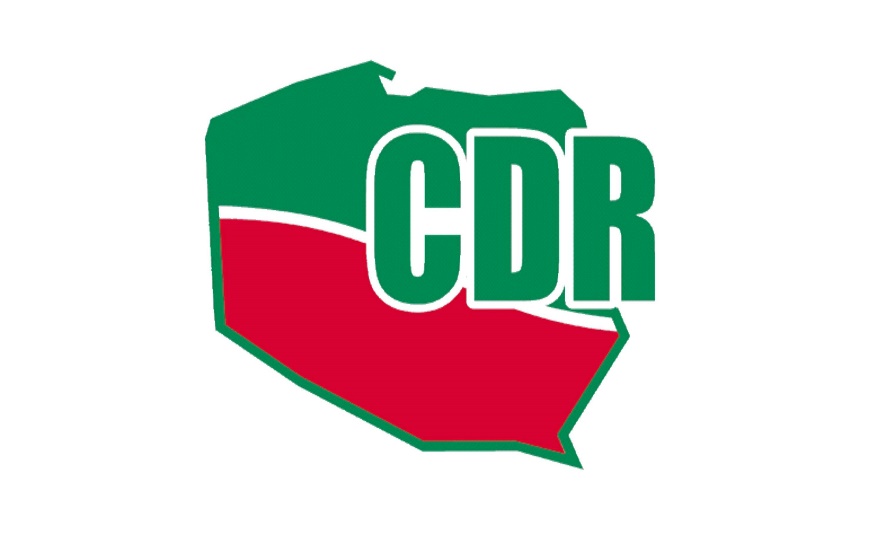 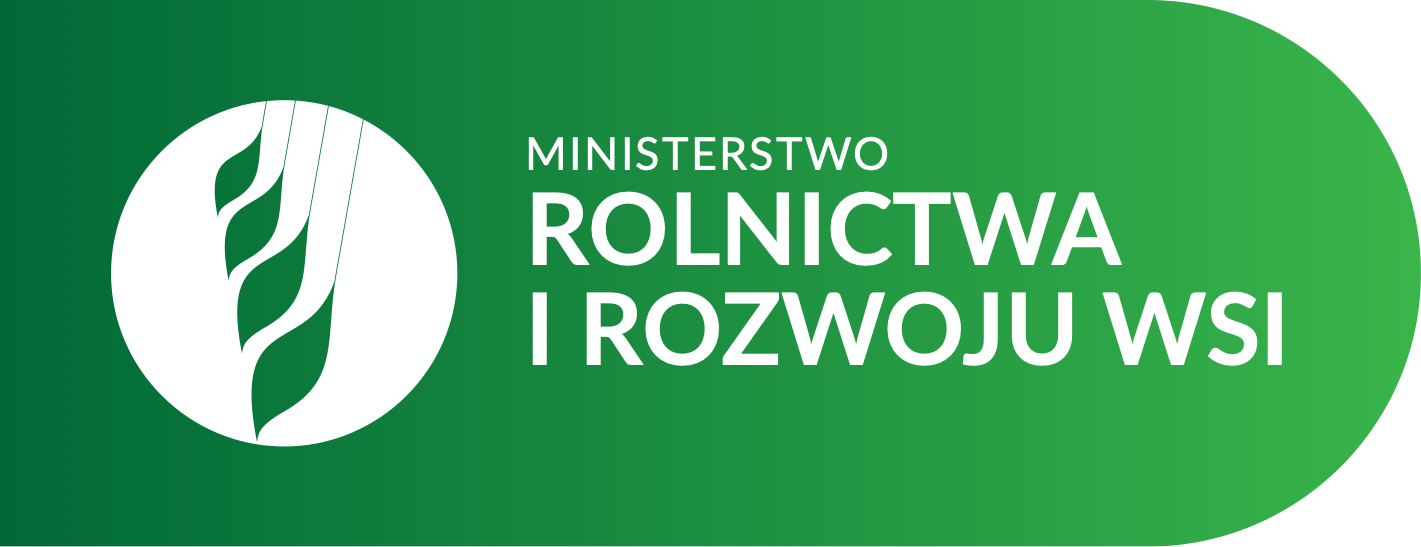 Organizator szkolenia: 
Centrum Doradztwa Rolniczego w Brwinowie
Wsparcie z zakresu koncepcji Smart Village w ramach działania LEADER w okresie przejściowym PROW 2014-2020 oraz w przyszłości
szkolenie z zakresu koncepcji Smart Village
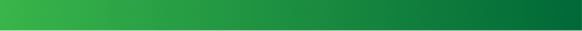 Jakub Stępień
Departament Wspólnej Polityki Rolnej Ministerstwo Rolnictwa i Rozwoju Wsi
5 października 2021
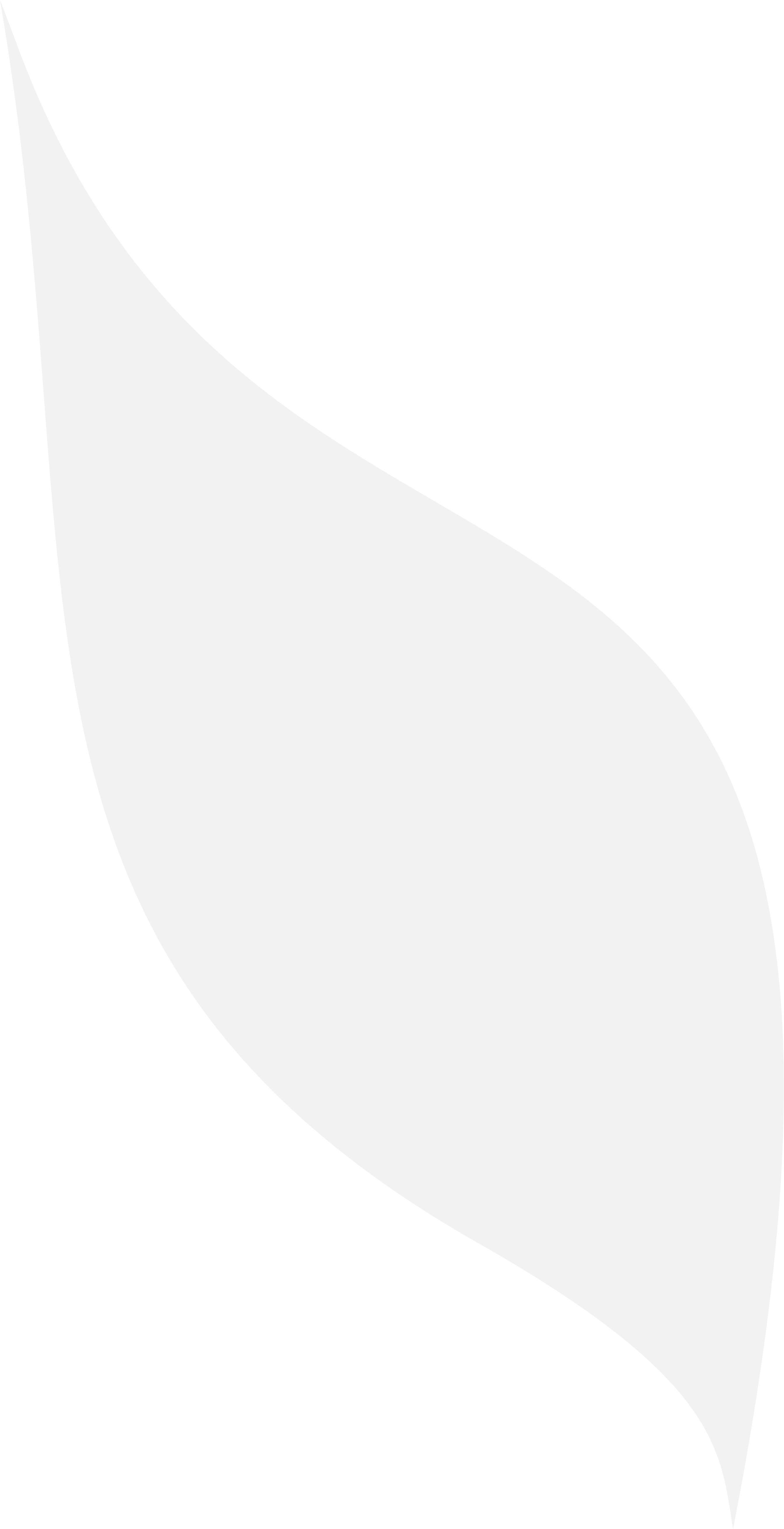 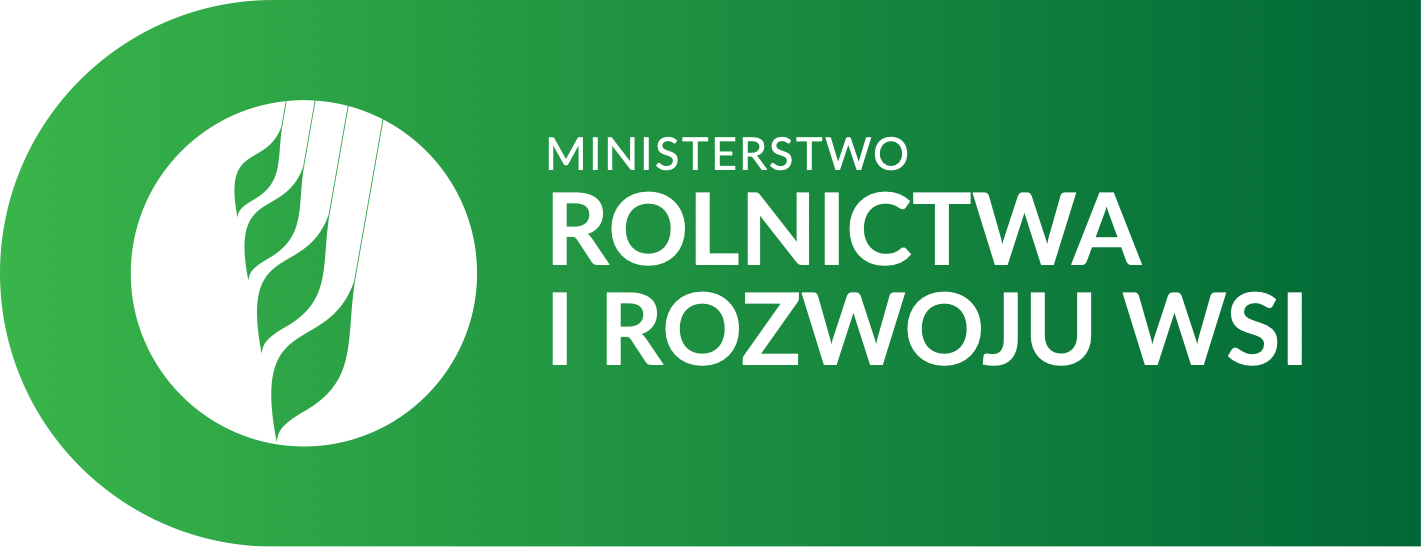 Wsparcie przygotowawcze na stworzenie koncepcji SV
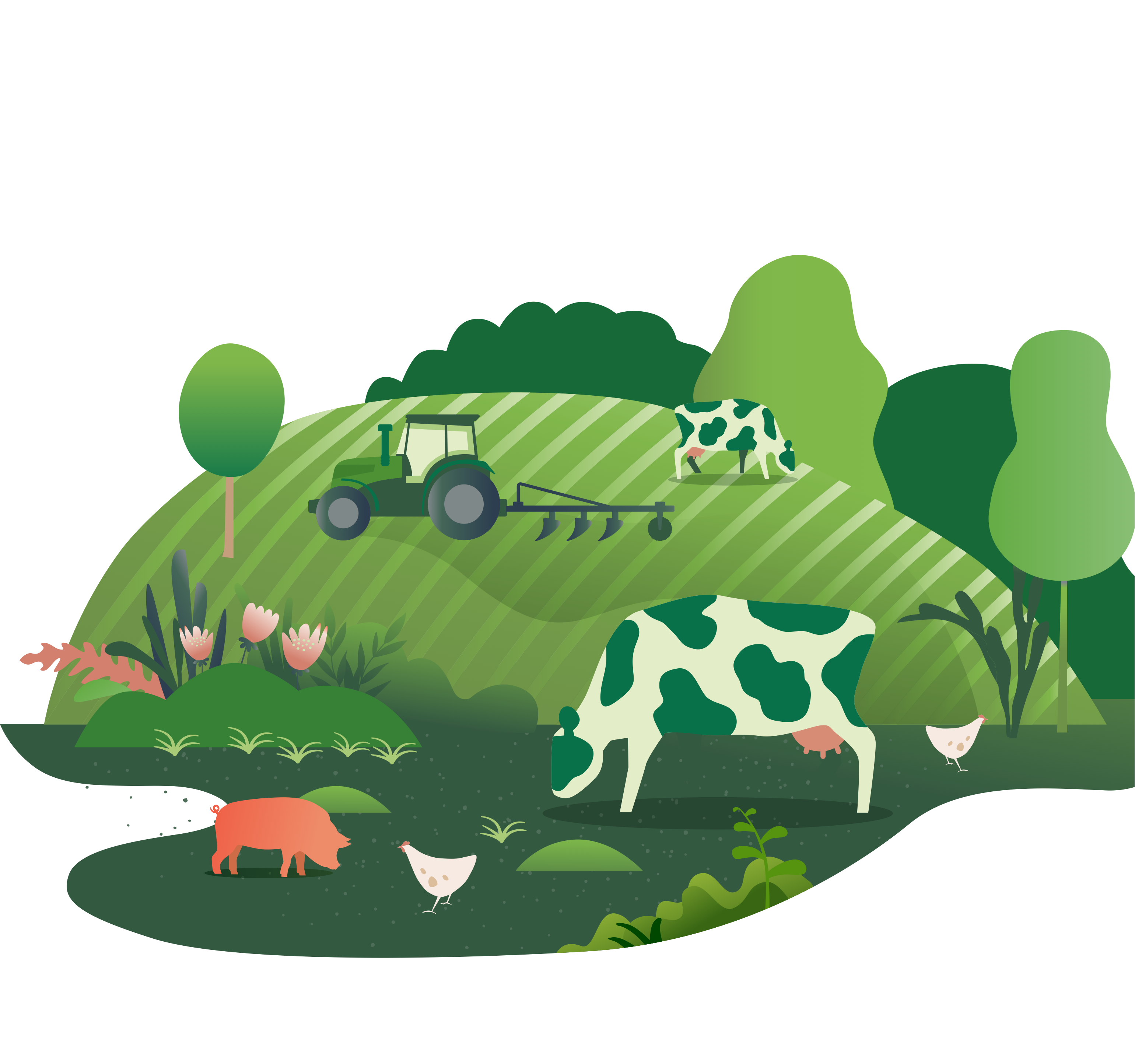 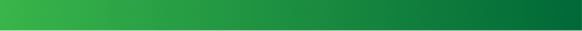 Wsparcie przygotowawcze na stworzenie koncepcji Smart Villages w ramach okresu przejściowego PROW 2014-2020
Mieszkańcy będą mieli możliwość ubiegania się o wsparcie na przygotowanie koncepcji SV z wykorzystaniem projektów grantowych za pośrednictwem LGD;
Kwota wsparcia na przygotowanie jednej koncepcji: 4000 PLN
dla miejscowości do 20 tys. mieszkańców (lub kilku miejscowości, których łączna liczba mieszkańców nie przekracza 20 tys. mieszkańców)
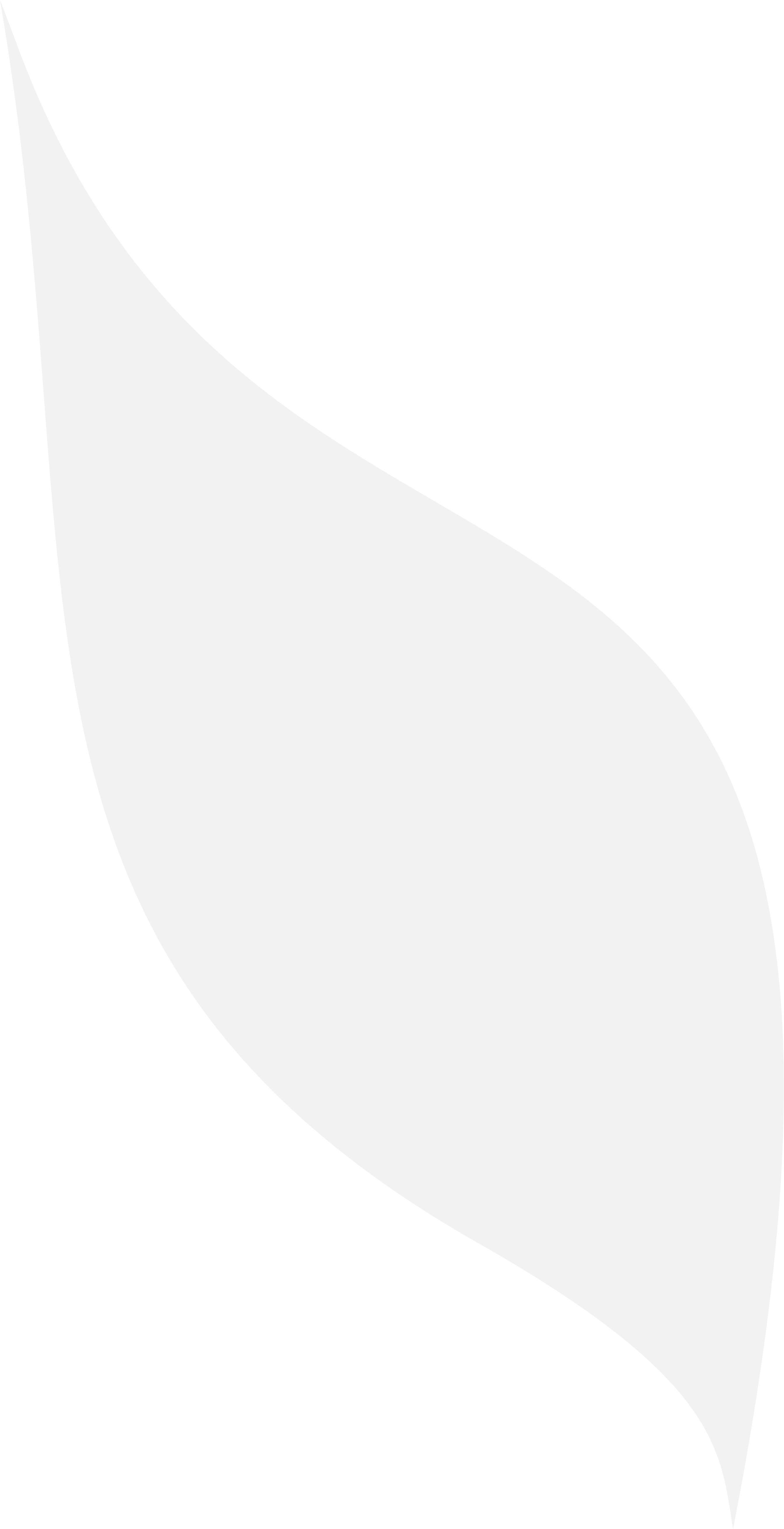 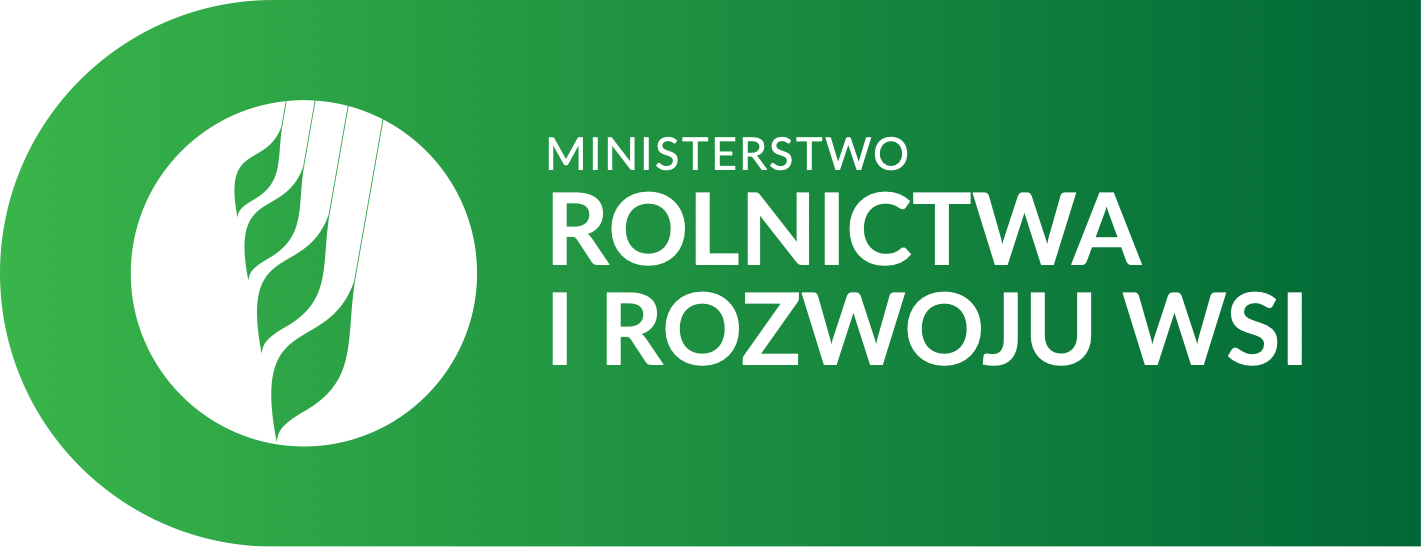 Cel stworzenia koncepcji SV
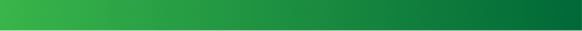 Celem stworzenia koncepcji SV jest wypracowanie efektywnych i niestandardowych rozwiązań miejscowych problemów dzięki innowacyjnemu podejściu.

Rozwiązania te będą: 
uwzględniać użycie technologii cyfrowych i telekomunikacyjnych lub lepsze wykorzystanie wiedzy, 
wykazywać korzyść dla lokalnej społeczności, m.in. w zakresie poprawy jakości życia, podniesienia jakości usług lokalnych lub bezpieczeństwa, poszanowania środowiska i klimatu, problemów dotyczących niedoinwestowania, starzejącego się społeczeństwa, wyludnienia, niewystarczającej ilości miejsc pracy, przepaści cyfrowej.
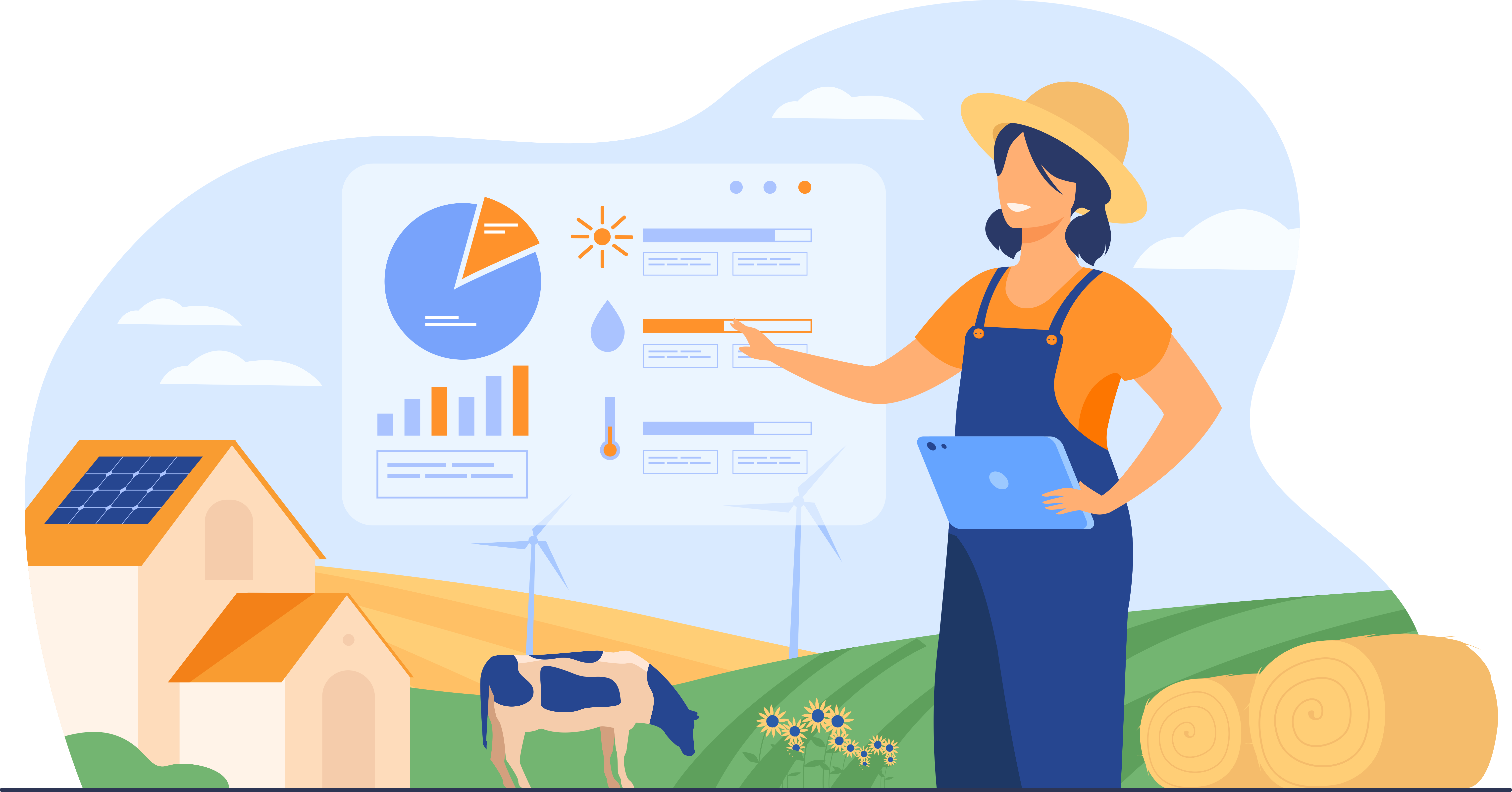 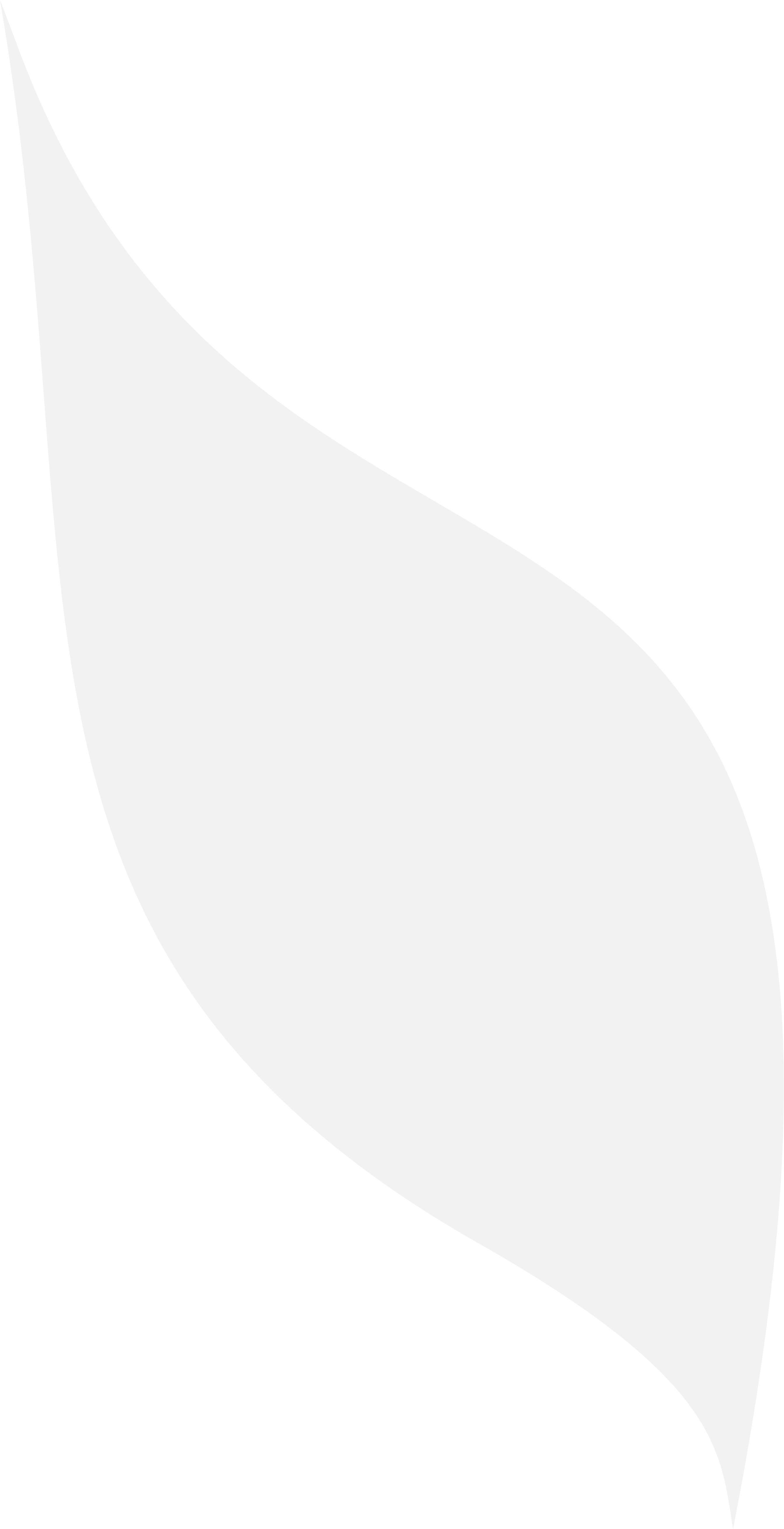 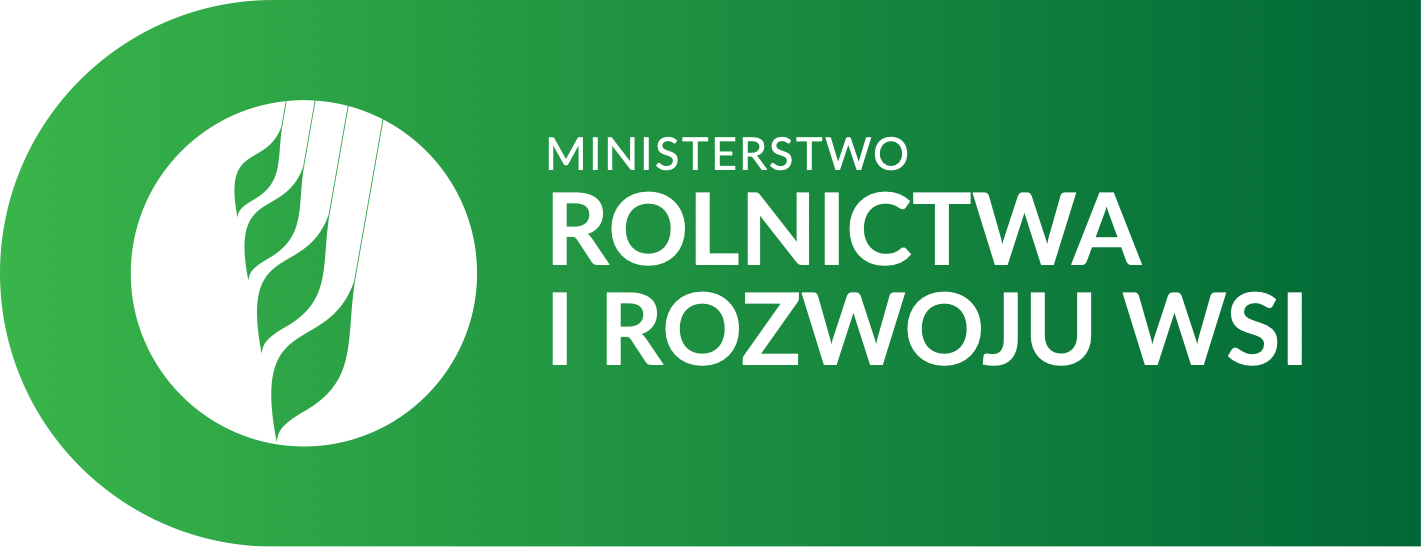 PROW 2014-2020: Co powinna zawierać koncepcja SV?
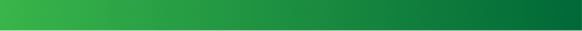 zapewnienie partycypacyjnego charakteru procesu opracowania koncepcji, tj. udział mieszkańców obszaru w pracach nad koncepcją (aktywne włączenie społeczności do jej przygotowania), w tym przeprowadzenie konsultacji ze społecznością obszaru wyników prac partnerstwa;
uproszczoną analizę SWOT obszaru objętego koncepcją SV;
przedstawienie planu włączenia społeczności w późniejszą ewentualną realizację koncepcji, z uwzględnieniem roli sołtysa lub rady sołeckiej (jeżeli dotyczy) w tym procesie;
opracowanie listy projektów, które składać się będą na realizację koncepcji SV, zawierających komponent cyfrowy lub środowiskowy lub klimatyczny.

Koncepcja SV nie może być sprzeczna z innymi dokumentami strategicznymi dla obszaru, w szczególności z LSR
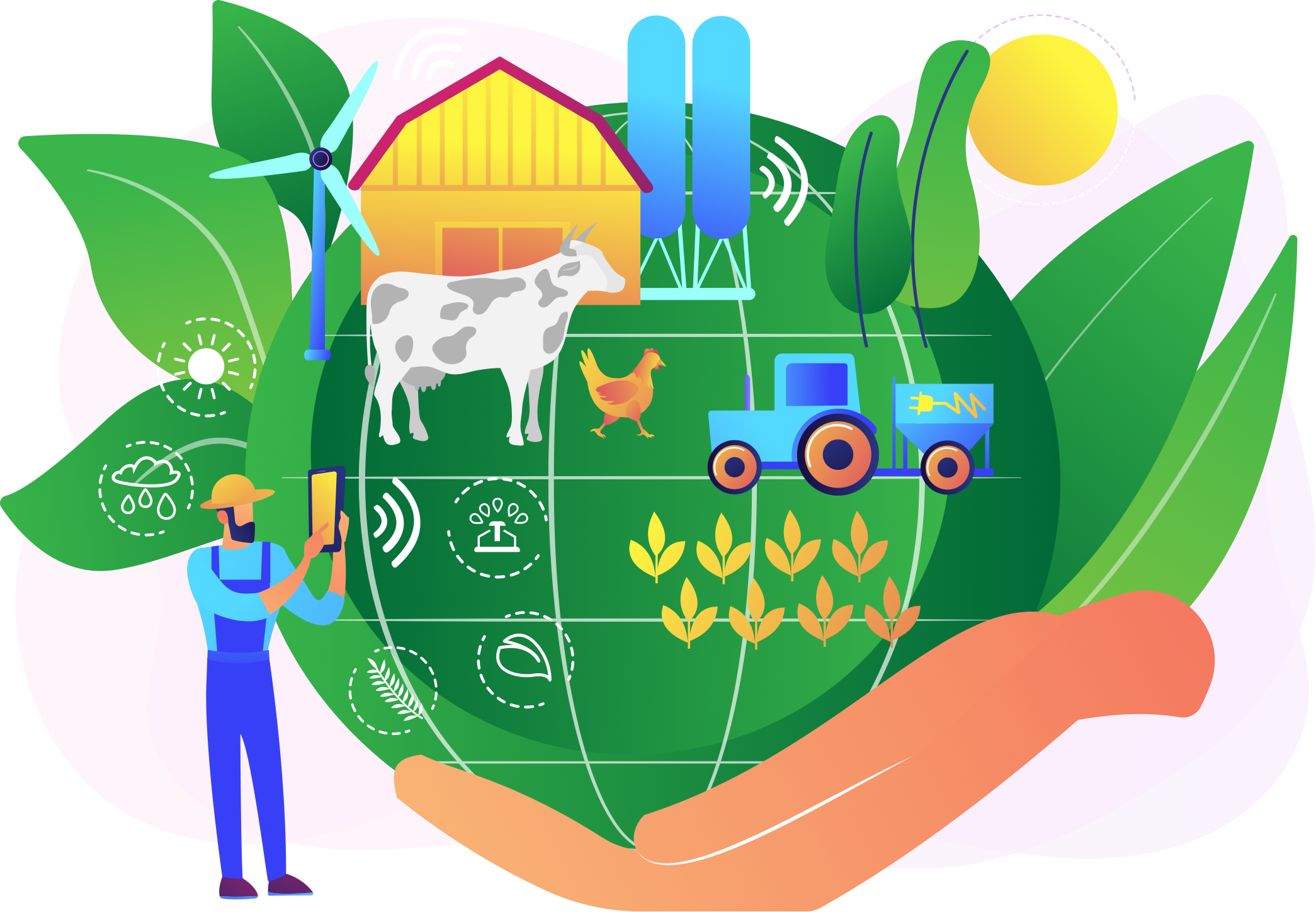 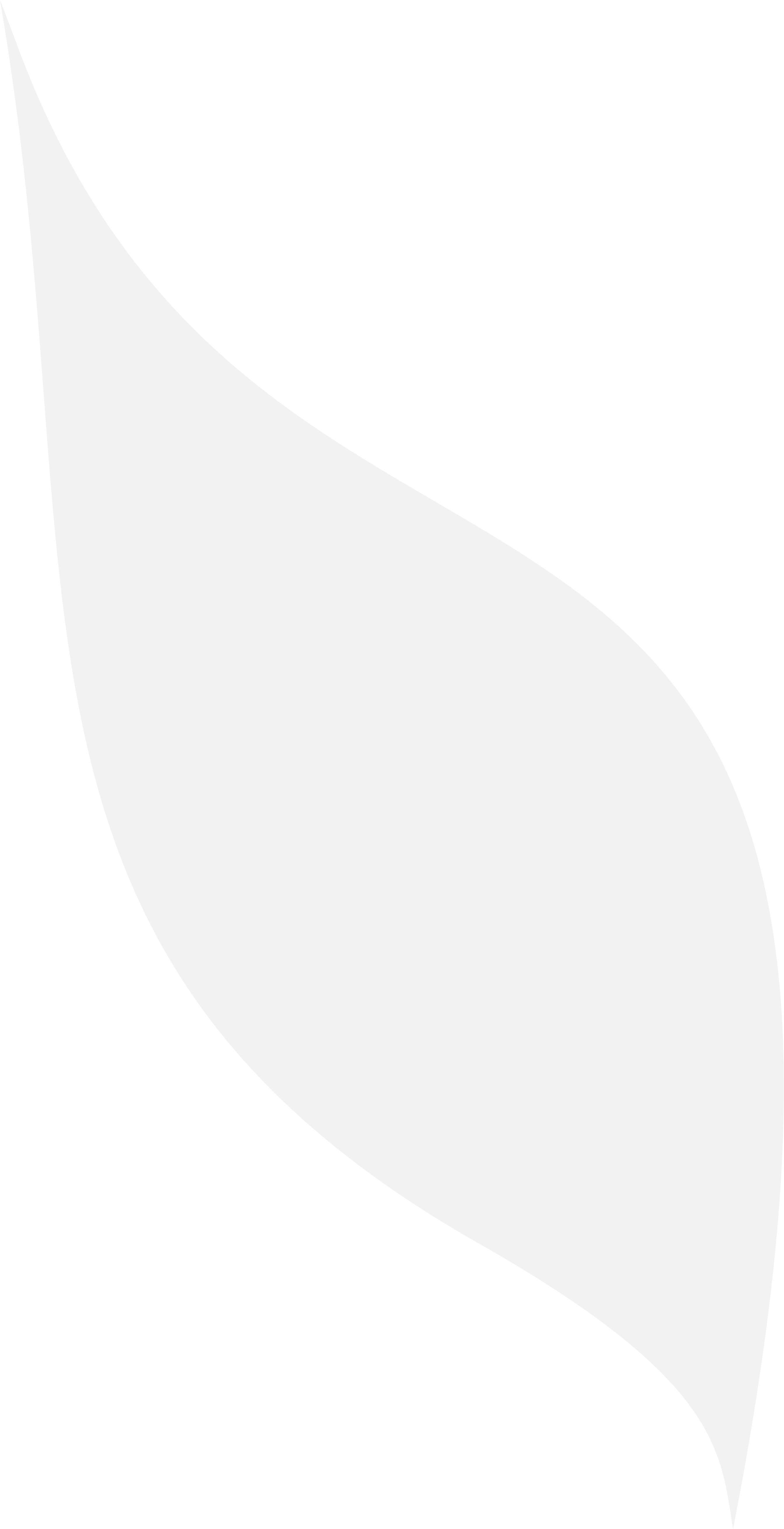 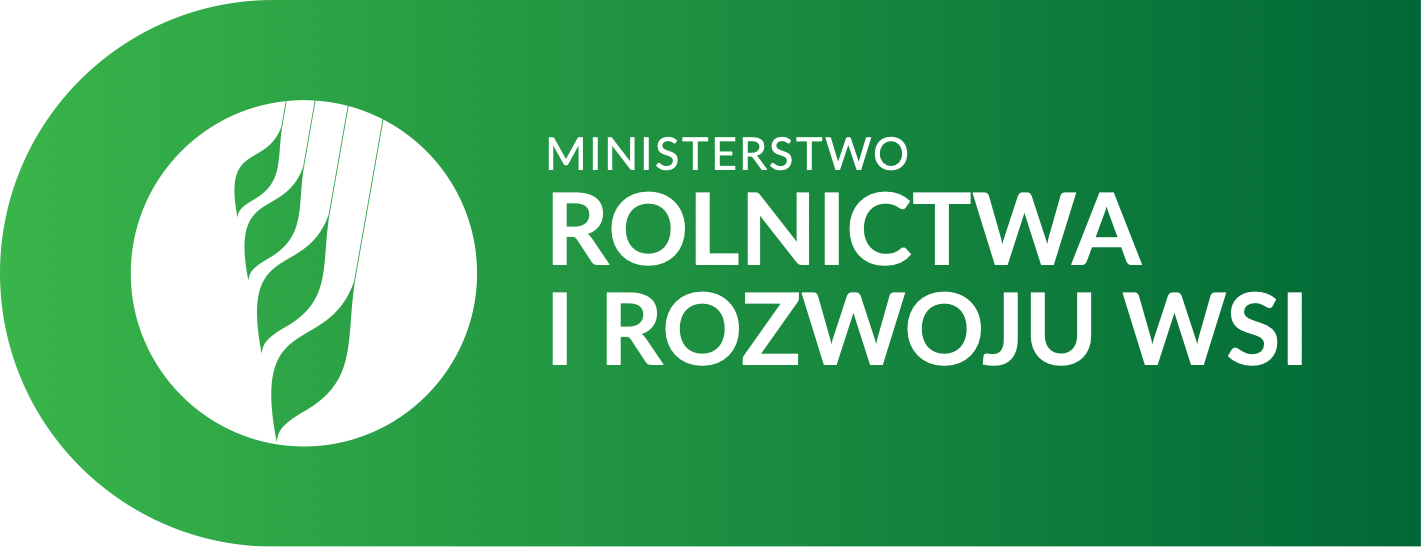 Co powinna zawierać koncepcja SV – dodatkowe propozycje
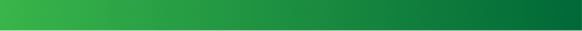 Wizję zrównoważonego rozwoju obszaru, który będzie objęty koncepcją. Koncepcja powinna prowadzić do zapewnienia trwałości projektów nią objętych (poprzez rozwój, skalę działania, skalę oddziaływania czy odporność na zmieniające się warunki - kompleksowość wizji zrównoważonego rozwoju)
opracowanie listy projektów, które składać się będą na realizację koncepcji SV, zawierających komponent cyfrowy lub środowiskowy lub klimatyczny, zawierających:
Co najmniej szacunkowy kosztorys poszczególnych projektów
Źródła finansowania tych projektów (o ile zostały zdiagnozowane)
Wykorzystanie zasobów: ludzkich (rola partnerów) i lokalnych
Przedstawienie kompleksowości projektów i efektu skali projektowej (powiązania i relacje pomiędzy poszczególnymi projektami – realizacja jednego projektu może oddziaływać pozytywnie na rozwój innych realizowanych projektów i stworzyć szansę na realizację kolejnych projektów lub etapów w projektach już realizowanych)
Przedstawienie w jaki sposób projekty będą zapewniać rozwój miejscowości/obszaru.
Przedstawienie projektów już zrealizowanych, które wpisują się w koncepcję SV, a są ważnymi elementami składającymi się na wizję zrównoważonego rozwoju obszaru
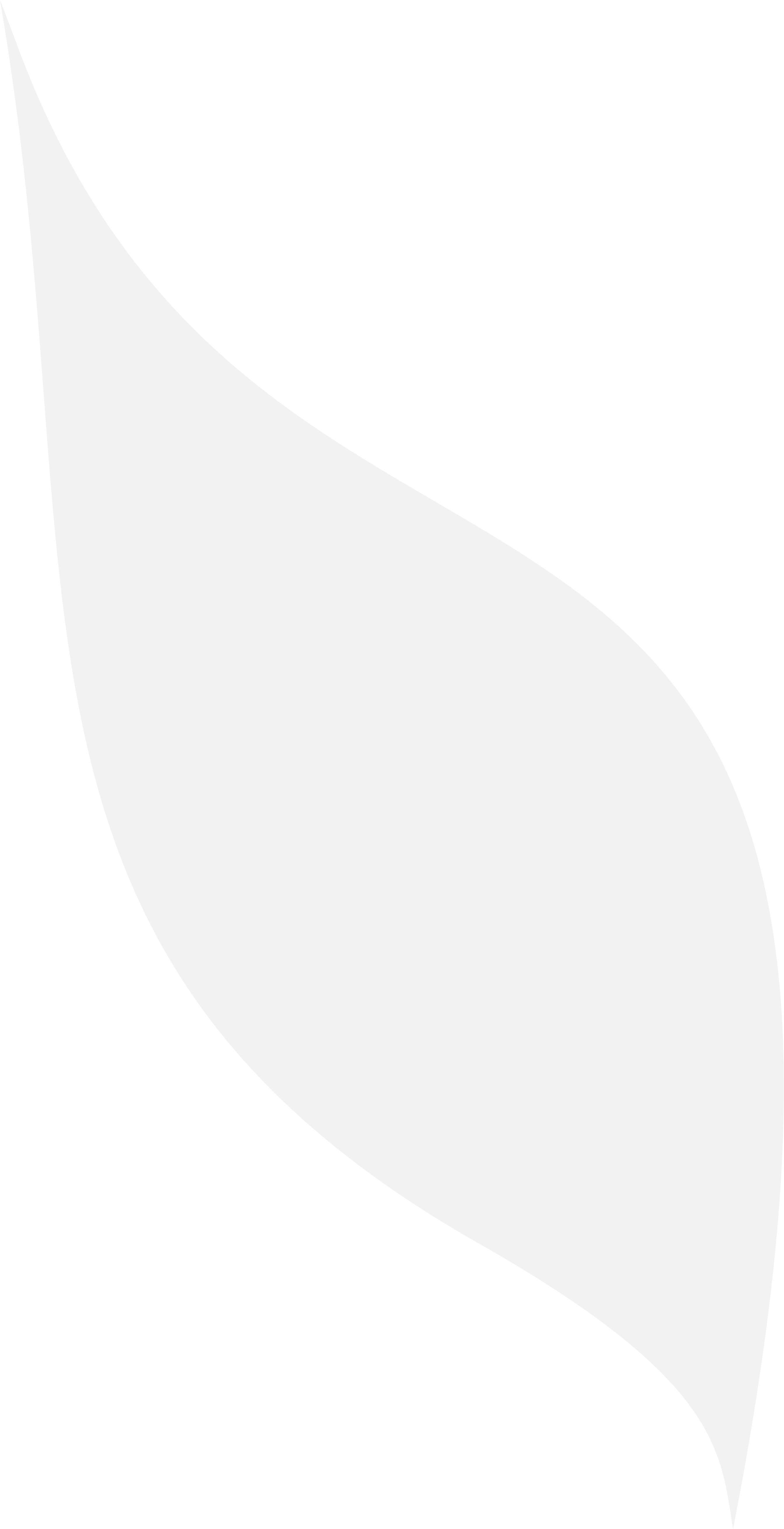 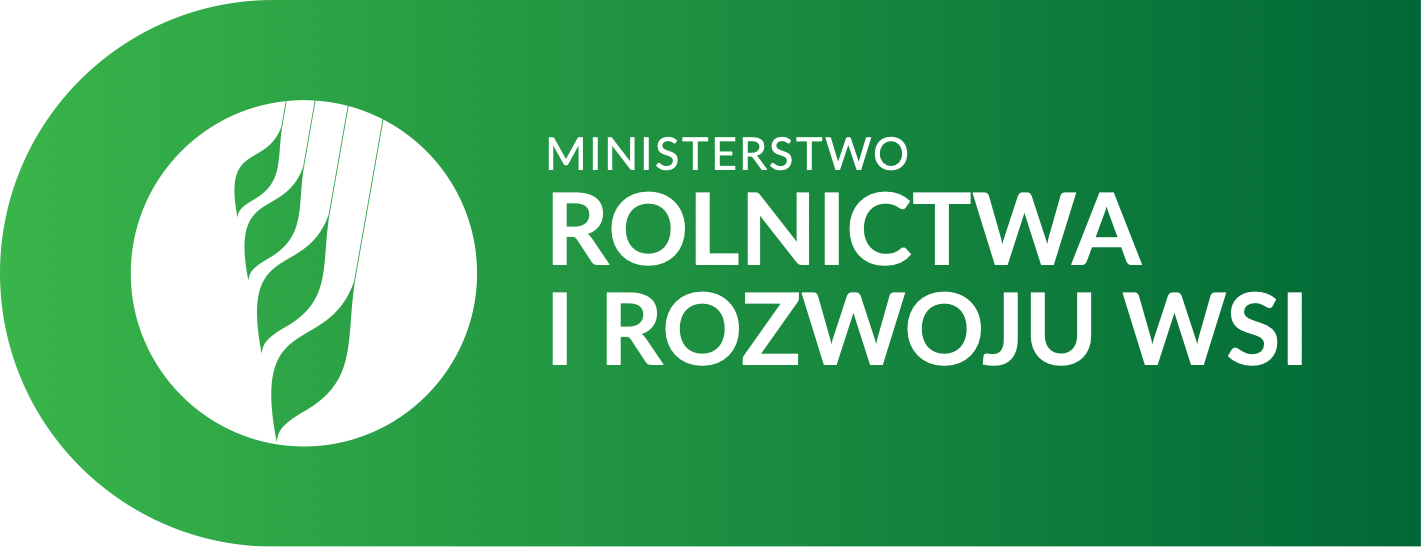 Wymagania przy wyborze grantobiorców
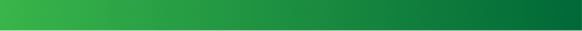 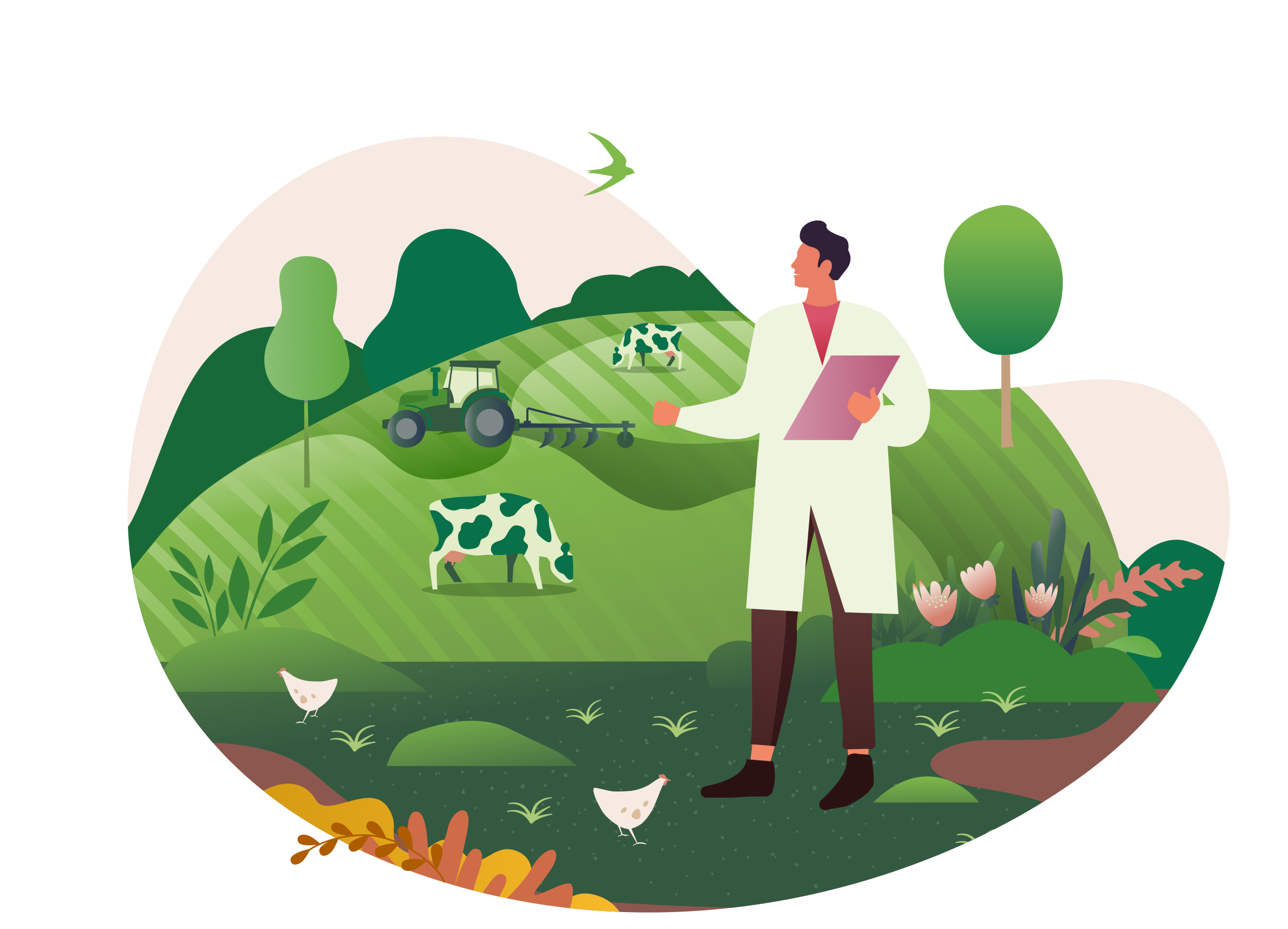 Grant na przygotowanie koncepcji SV obejmującej dany obszar w okresie realizacji Programu przysługuje tylko raz
Dany obszar może być objęty tylko jedną koncepcją SV
grant na przygotowanie tych koncepcji może być udzielony grantobiorcy z obszaru objętego tą koncepcją, który zrealizuje zadanie w partnerstwie z co najmniej jednym podmiotem z tego obszaru
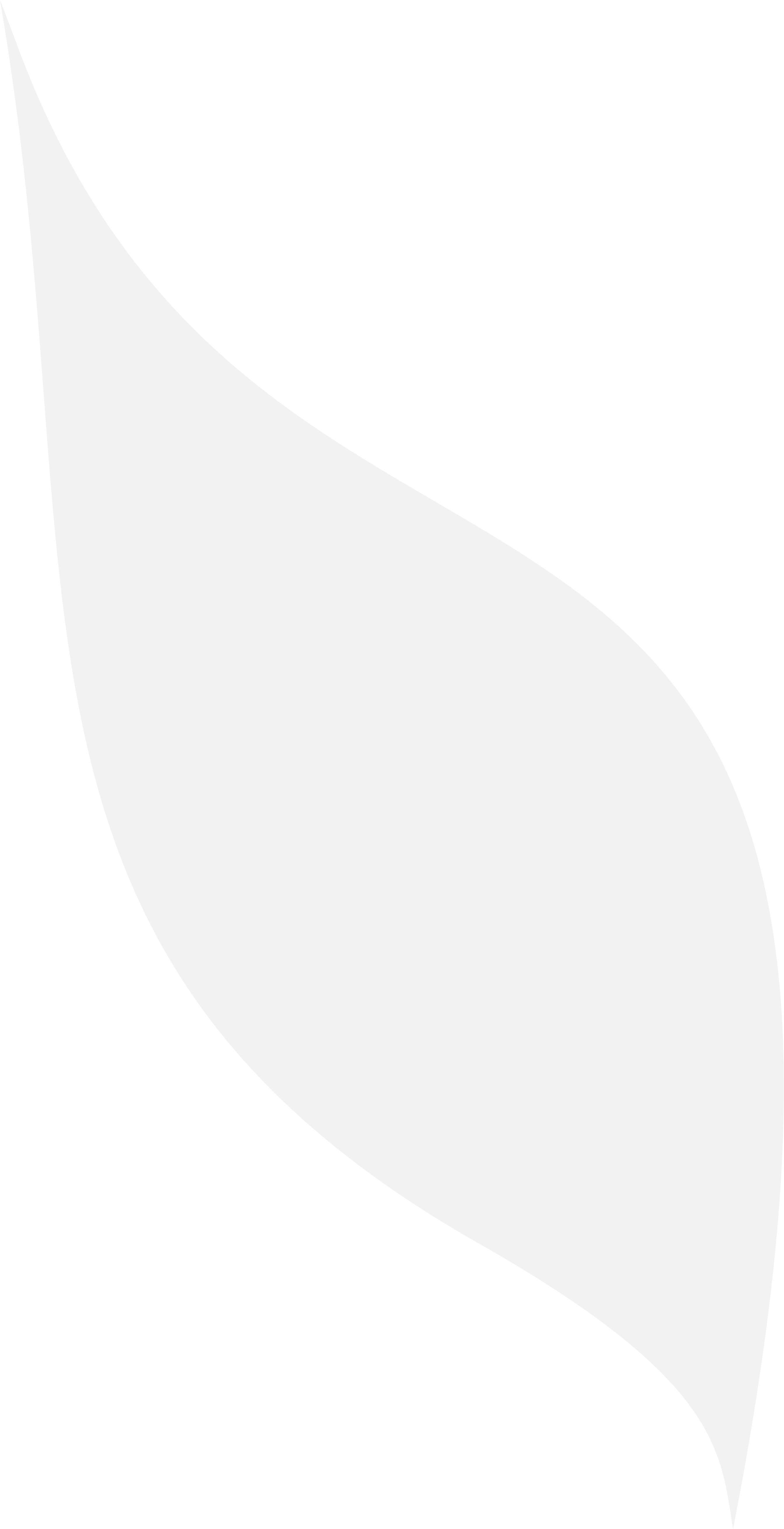 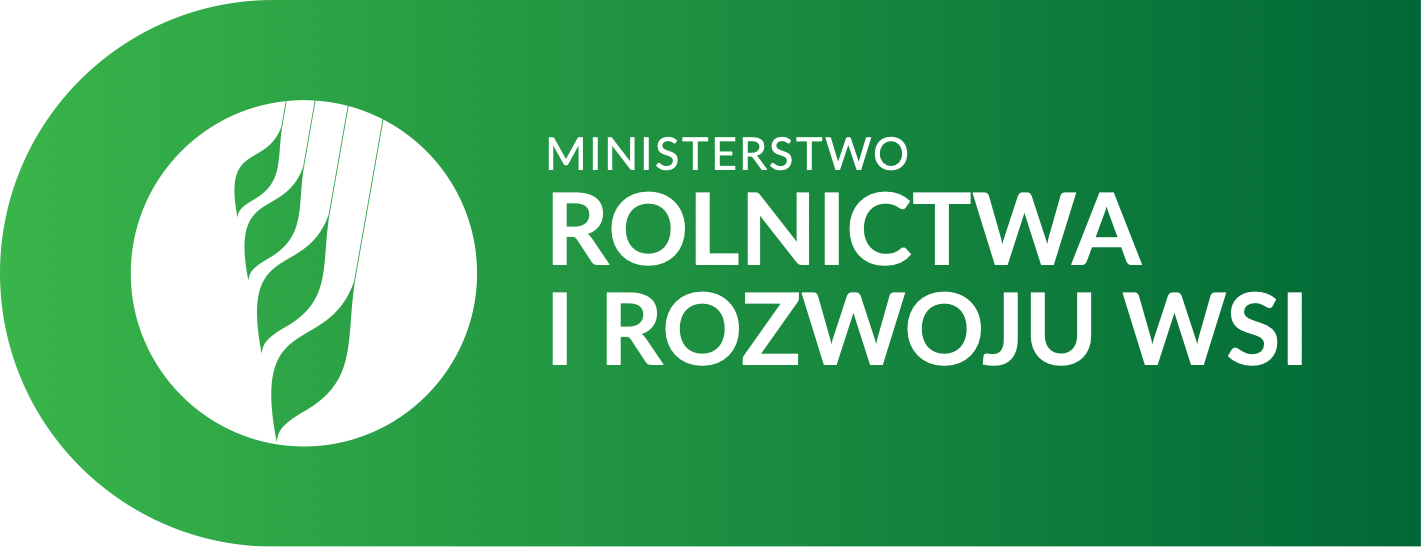 PROW 2014-2020: Kryteria selekcji grantobiorców
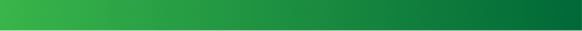 LGD określa kryteria, które premiują w szczególności (co najmniej):
jakość planowanego procesu przygotowania koncepcji SV z uwzględnieniem partycypacyjnego charakteru (udział lokalnej społeczności oraz, jeśli dotyczy, rola sołtysa lub rady sołeckiej w tym procesie);
liczbę partnerów; 
powiązanie wnioskodawcy z obszarem objętym koncepcją SV;
potencjał organizacyjny;
obszary po PGR, jeśli dotyczy;
miejscowości poniżej 5 tys. mieszkańców.
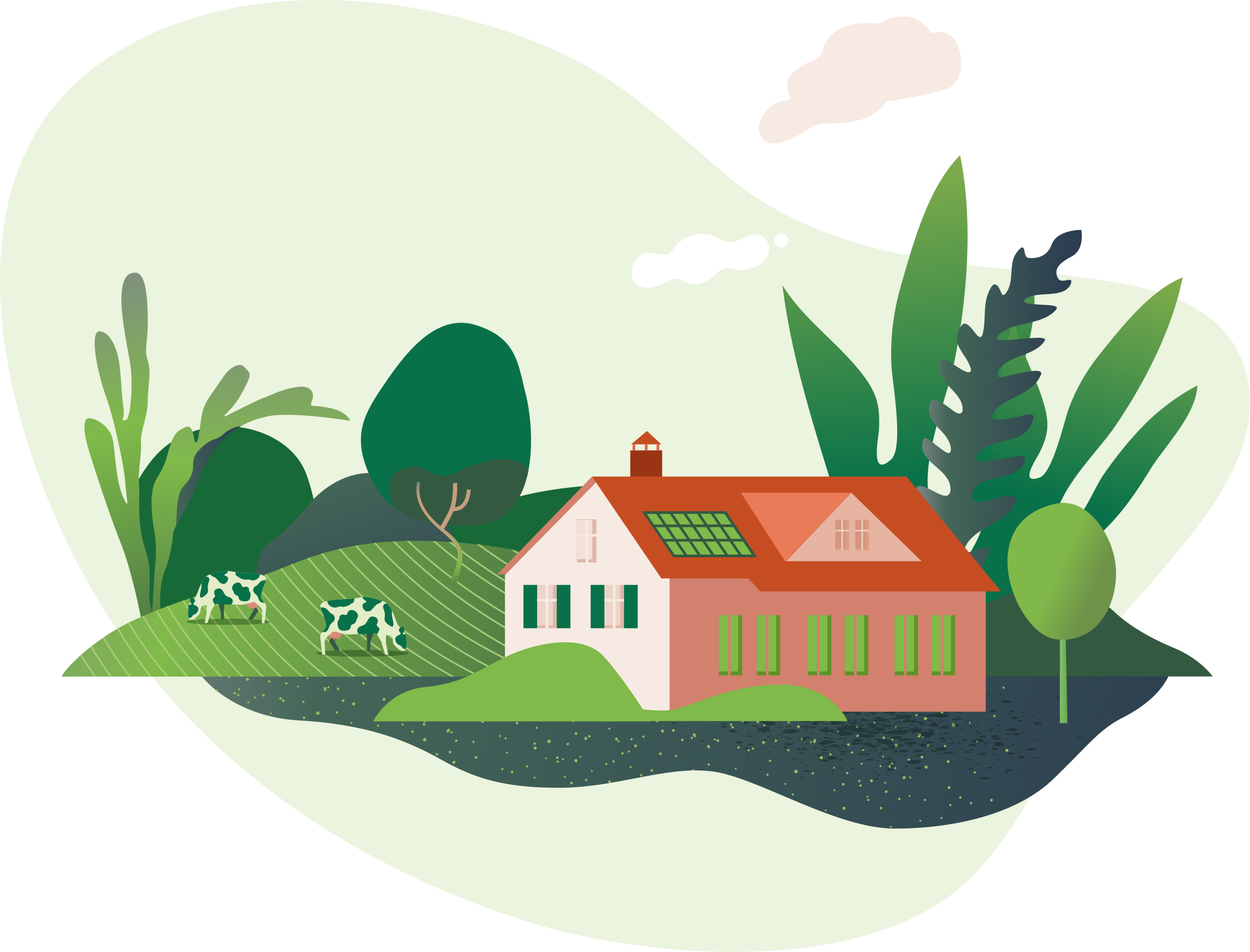 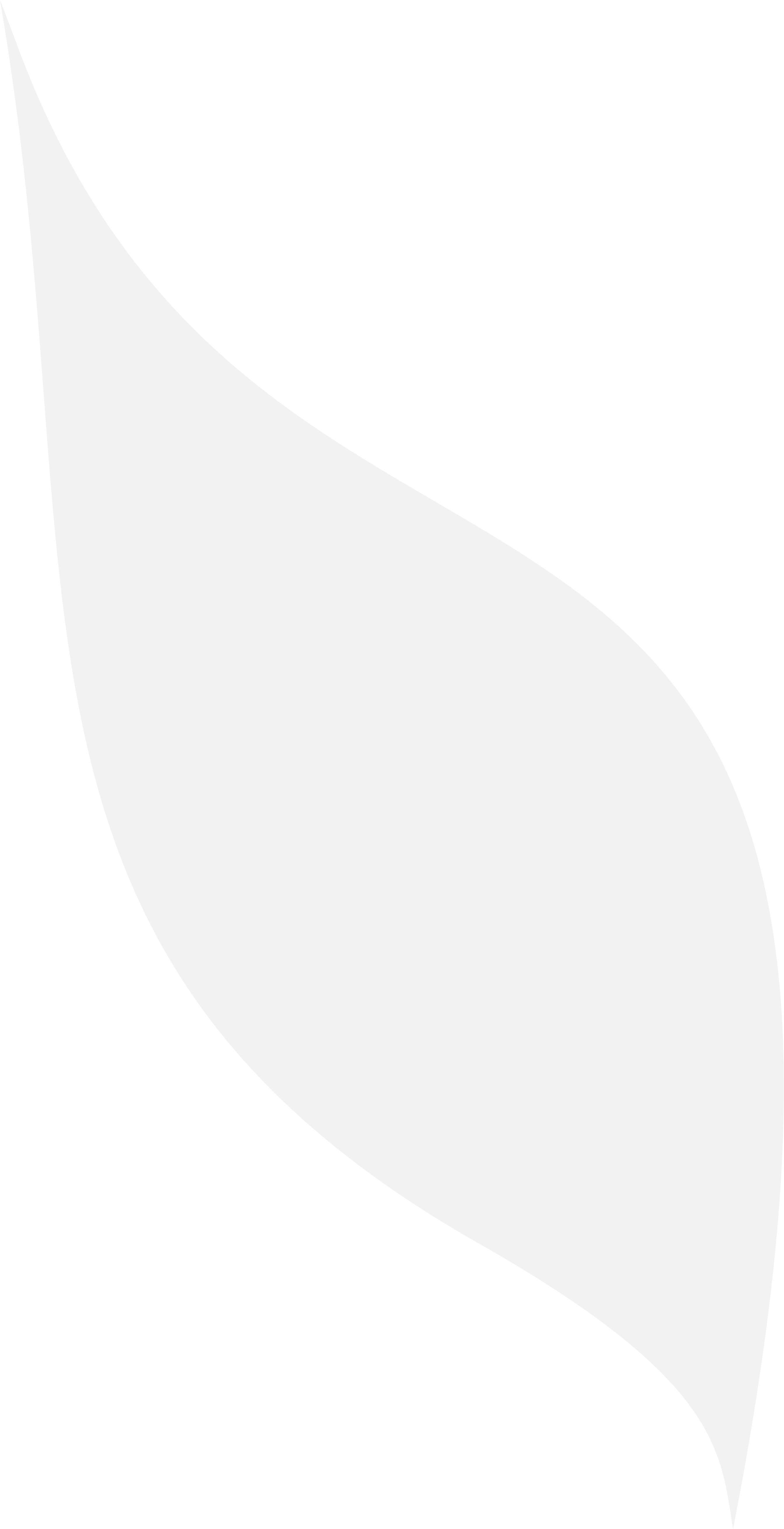 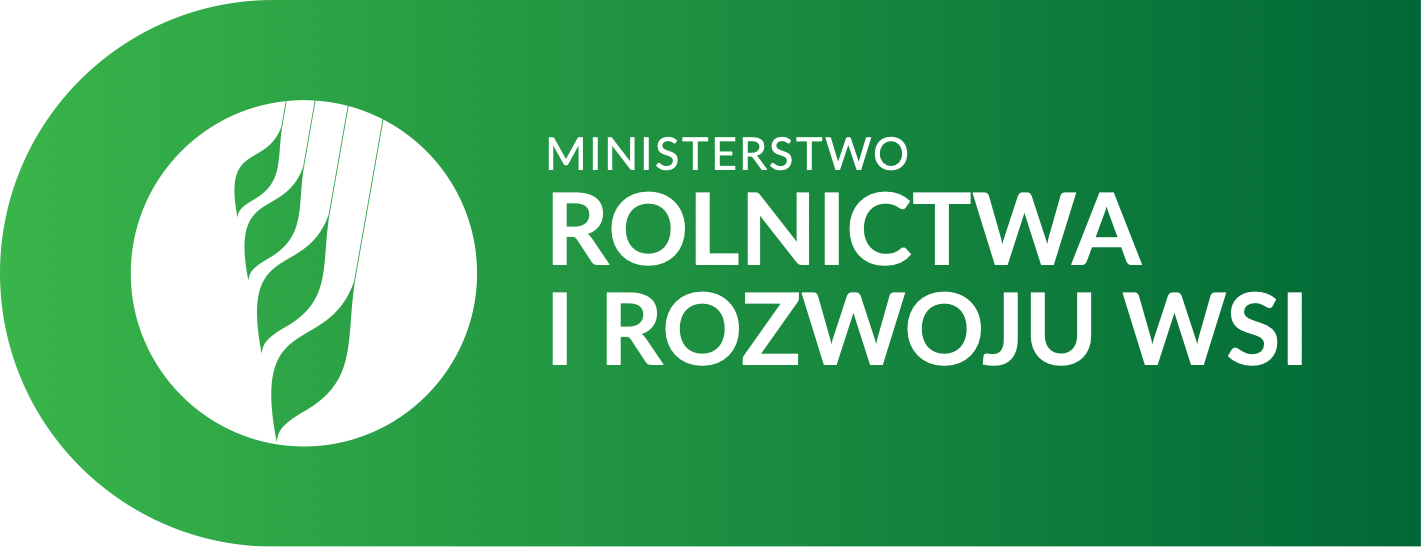 Kryteria selekcji grantobiorców – dodatkowe propozycje
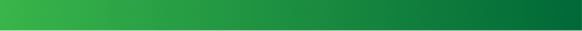 liczba partnerów i rola każdego z nich w przygotowaniu koncepcji, ich powiązanie z obszarem i jego trwałość;
potencjał organizacyjny
Ilość obszarów tematycznych, w ramach których istnieje potencjał do rozwoju (projekty już realizowane/zrealizowane, które ukierunkowują na stworzenie koncepcji SV)
Trwałość powiązań współpracy mieszkańców (zaangażowanie mieszkańców) - wypracowane i wykorzystywane już schematy organizacji i współpracy mieszkańców 
Umiejętności do zarządzania i monitorowania
Potencjał obszaru
Potencjał wiedzy (czy wiadomo z kim chcemy współpracować z zakresu nabywania umiejętności i czerpania wiedzy i doświadczenia z ekspertami i praktykami)
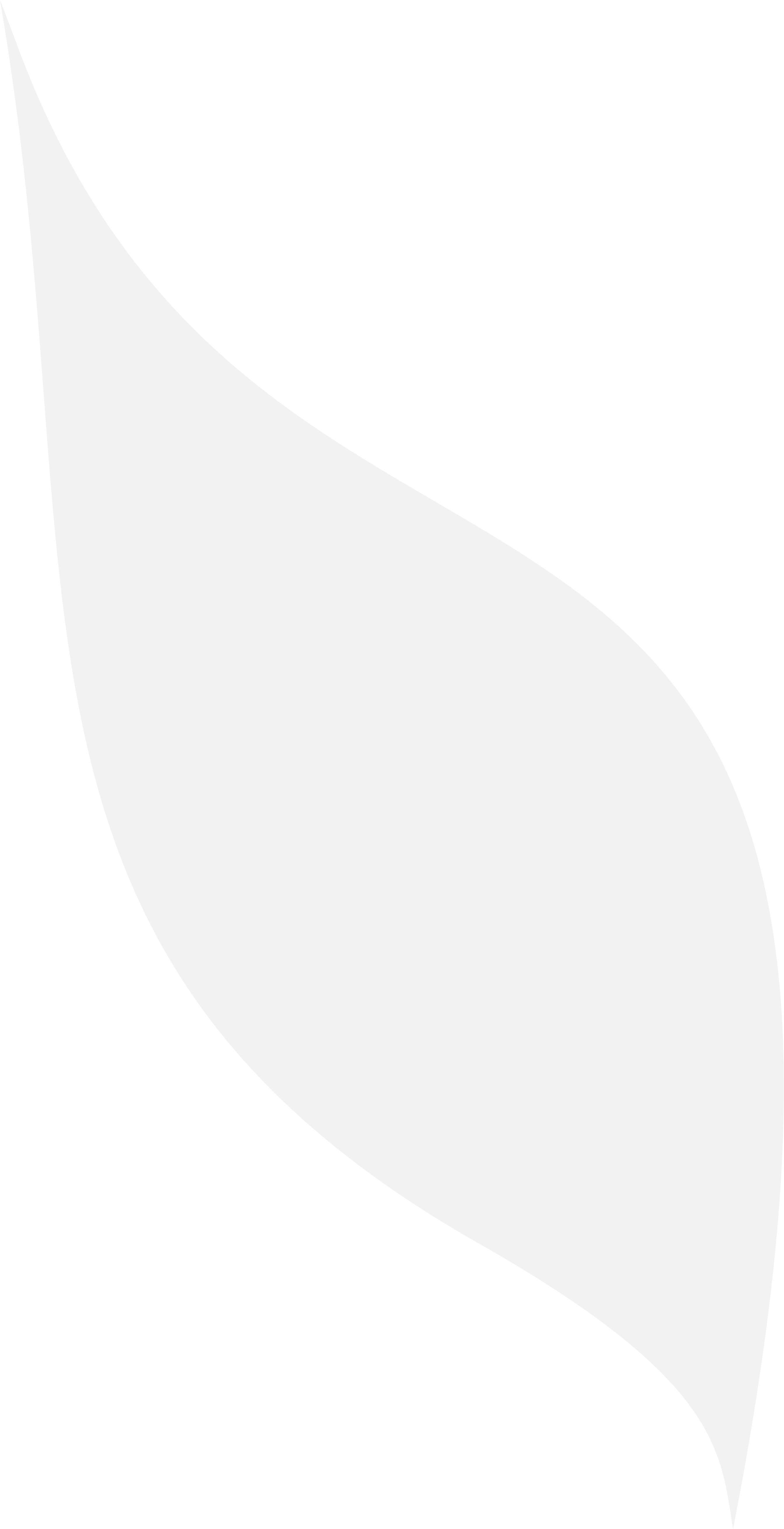 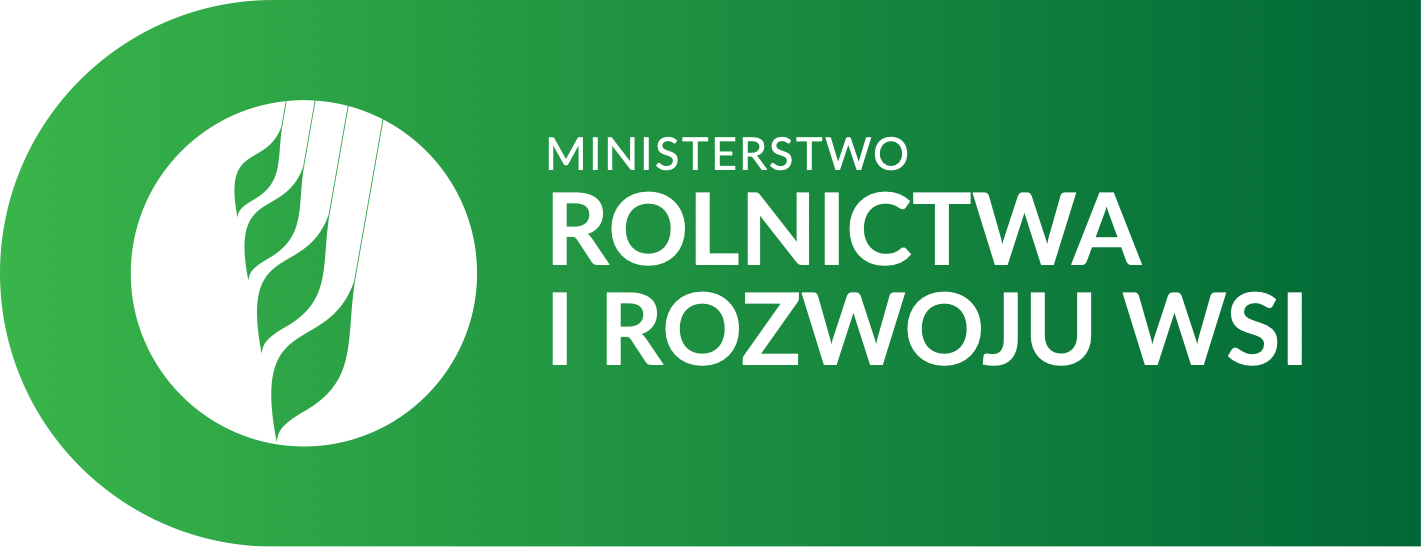 Etap wdrożenia koncepcji SV
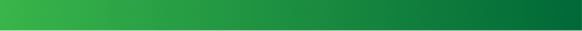 Kolejnym etapem po stworzeniu koncepcji SV jest proces realizacji projektów w ramach tej koncepcji. Realizacja operacji/projektów zawartych w koncepcji SV może mieć miejsce np. w ramach operacji realizowanych w LSR (preferencje w konkursach na operacje wynikające z koncepcji SV w obecnym okresie, ale również w ramach Planu Strategicznego). Kluczem jest jednak poszukiwanie innych źródeł finansowania.

Koncepcje SV mogą z czasem ulegać zmianom. Niektóre potrzeby/problemy/rozwiązania mogą z czasem stawać się nieaktualne i dlatego realizacja konkretnego projektu nie będzie możliwa albo możliwa w zmienionym kształcie. Z drugiej strony mogą pojawić się nowe potrzeby i nowe pomysły na ich rozwiązanie. Koncepcja SV powinna być regularnie przeglądana i aktualizowana.
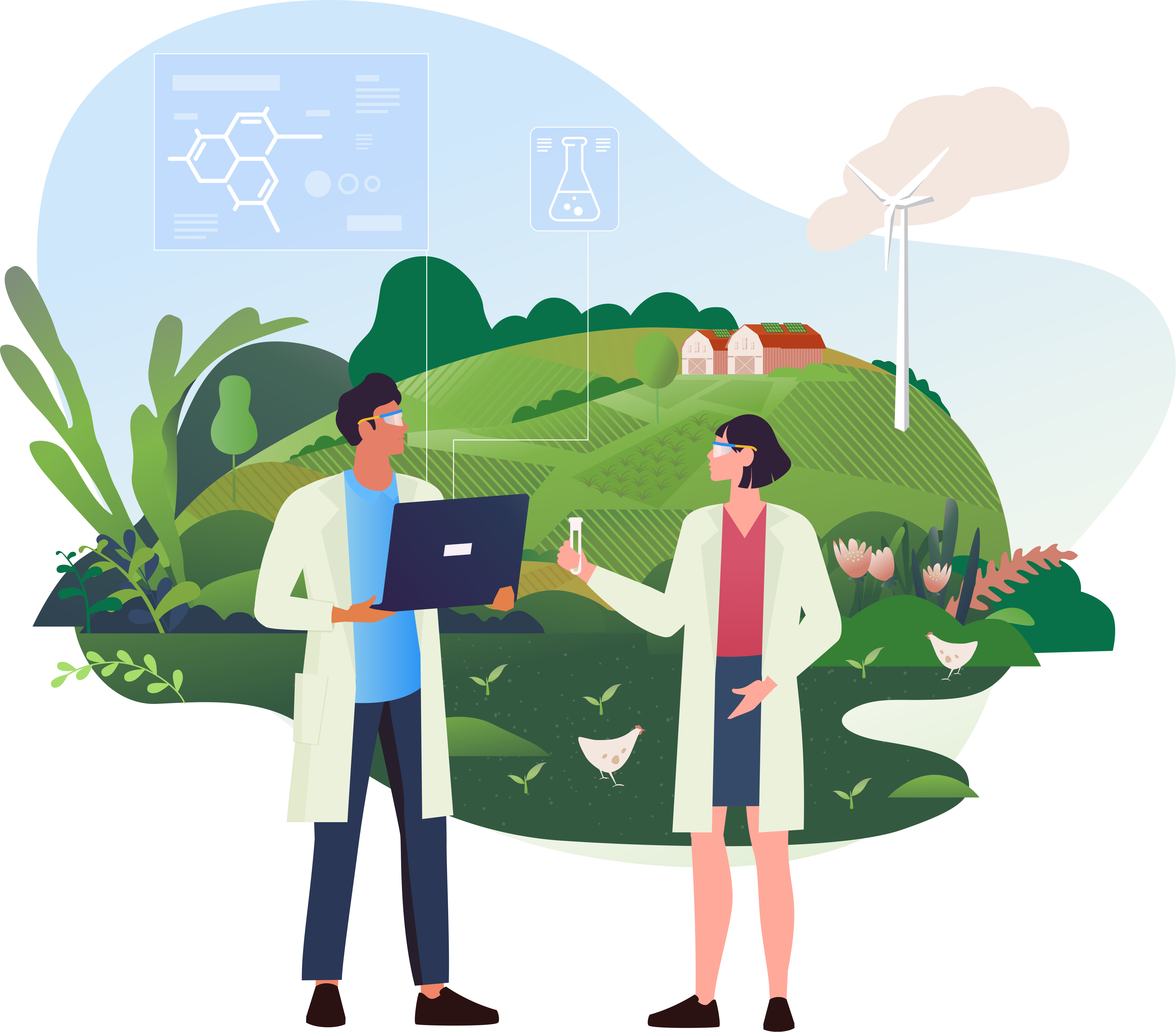 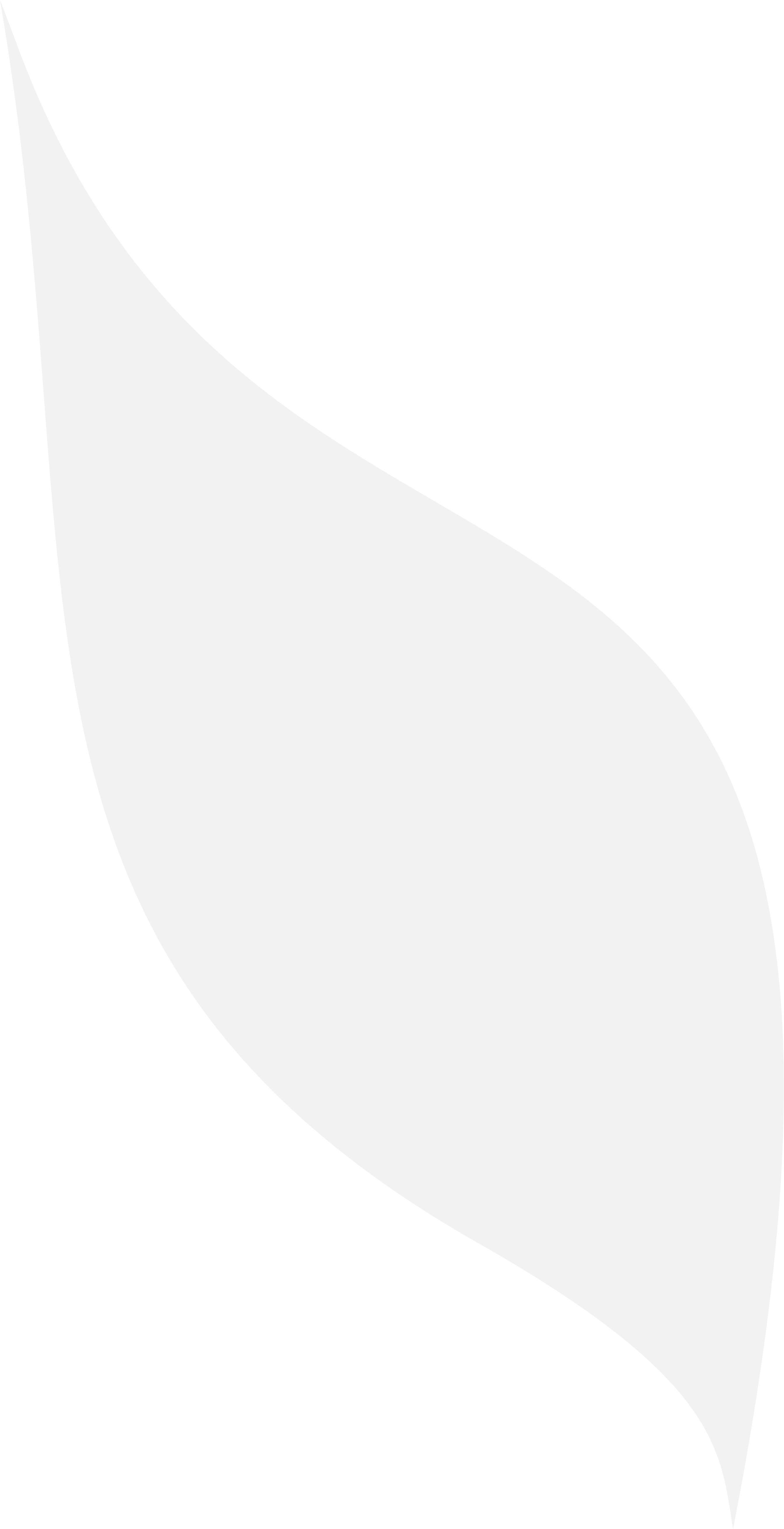 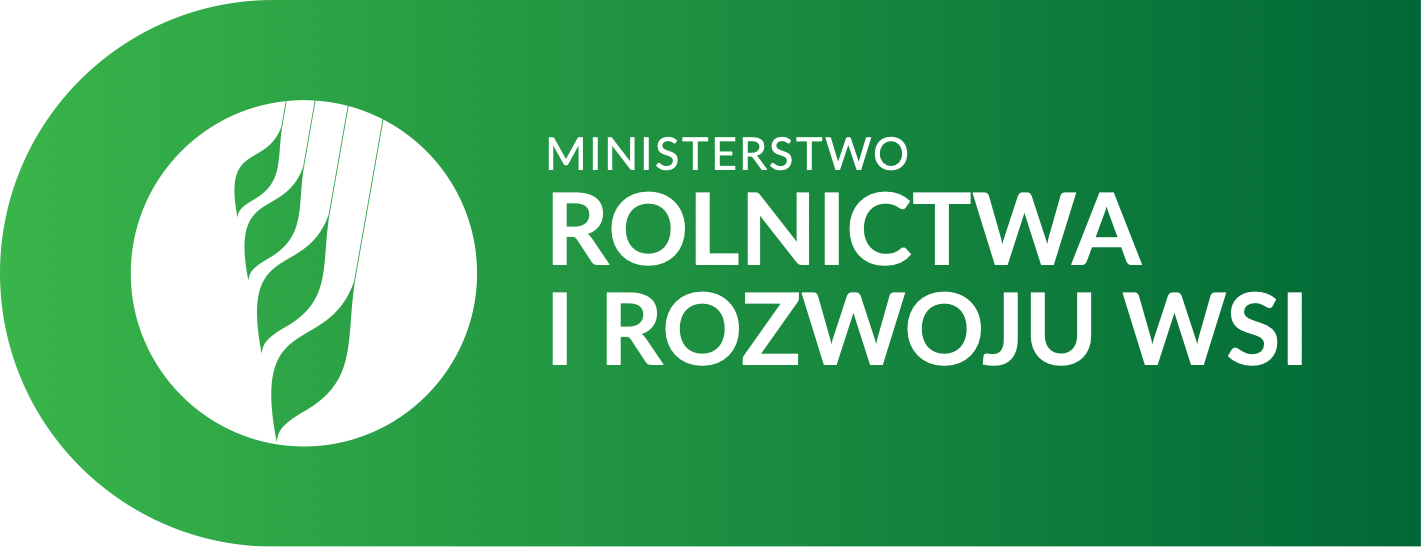 Infrastruktura na obszarach wiejskich 
w Planie Strategicznym WPR
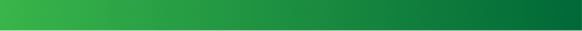 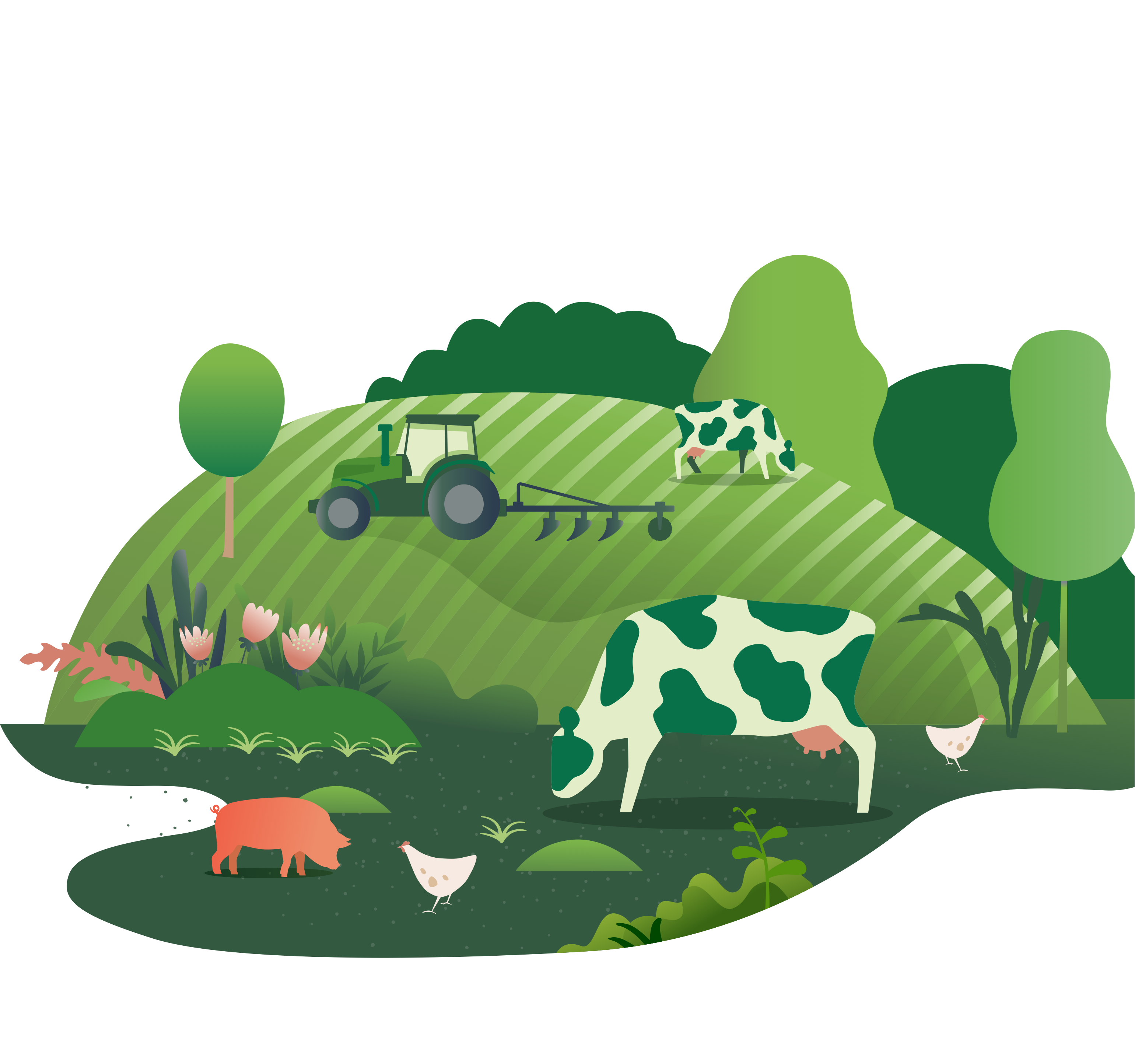 W swoich założeniach finansuje projekty infrastruktury publicznej.

Wspiera rozwój infrastruktury wiejskiej oraz odnowę wsi, przyczyniając się do poprawy warunków życia i prowadzenia działalności gospodarczej.

W ramach Planu WPR w ramach interwencji planowane jest wdrożenie m.in. pilotażu mającego na celu wsparcie realizacji projektów opisanych w koncepcji Smart Village.
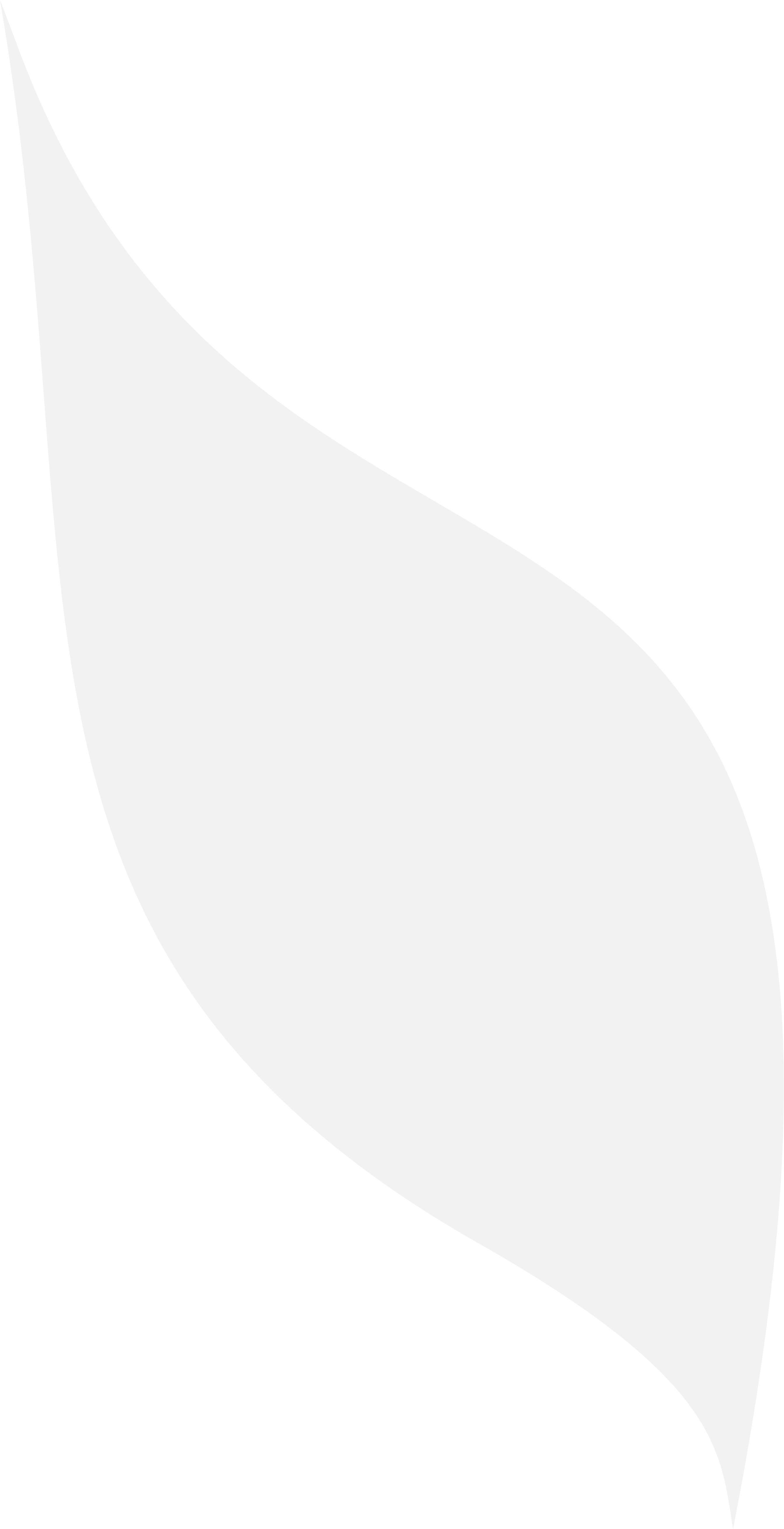 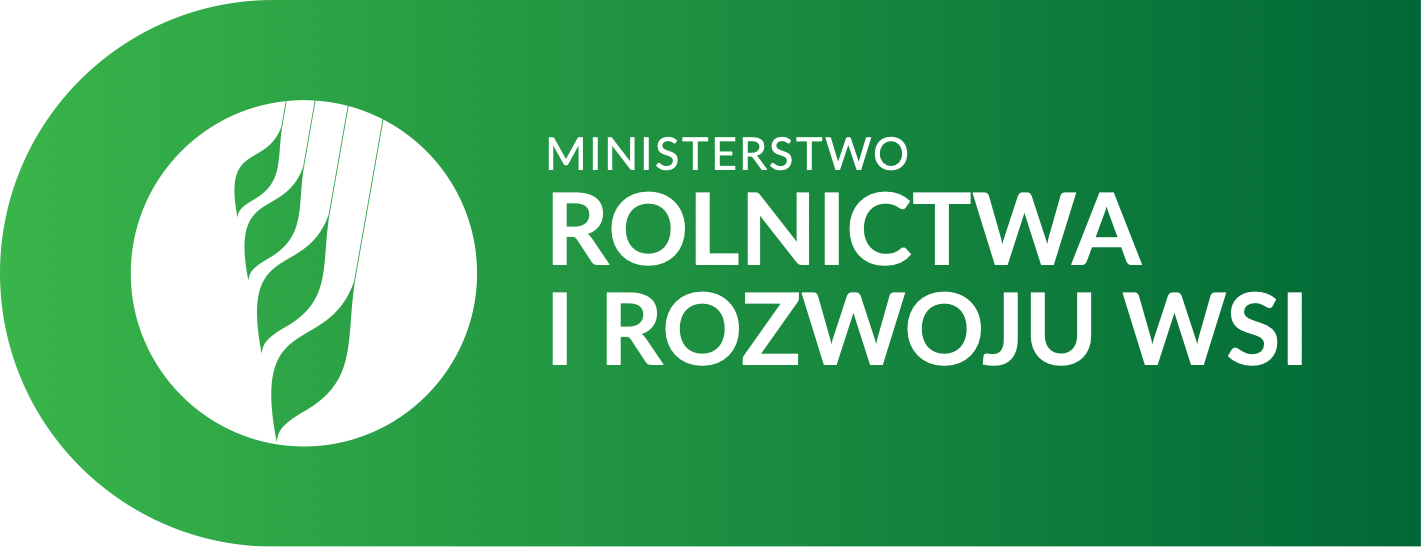 Infrastruktura na obszarach wiejskich 
w Planie Strategicznym WPR
weryfikacja wniosków (projektów) będzie miała charakter dwuetapowy (regionalny oraz krajowy). Kilka najlepszych projektów SV z każdego województwa zostanie przekazanych do oceny na poziomie krajowym (projekty te zostaną ocenione również przez panel ekspertów)
preferencje dla „dojrzałych” koncepcji (systemowo, kompleksowo odpowiadających na zdiagnozowane wcześniej potrzeby społeczności lokalnej)
beneficjentami będą gminy
do 20 tys. mieszkańców (jedna lub więcej miejscowości)
kwota pomocy: 2 000 000 - 15 000 000 zł 
intensywność pomocy: do 75%
do konkursu będą mogły przystąpić również takie koncepcje, które nie zostały opracowane z wykorzystaniem środków LSR w ramach wsparcia przygotowawczego, jednak koncepcje te będą musiały spełniać ramy jakościowe/wymogi tożsame do tych sfinansowanych z LSR (dodatkowa weryfikacja koncepcji)
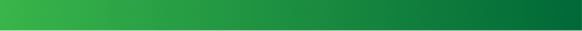 [Speaker Notes: beneficjentami będą jednostki samorządu terytorialnego, jako partnerzy lokalni, którzy brali udział w tworzeniu koncepcji]
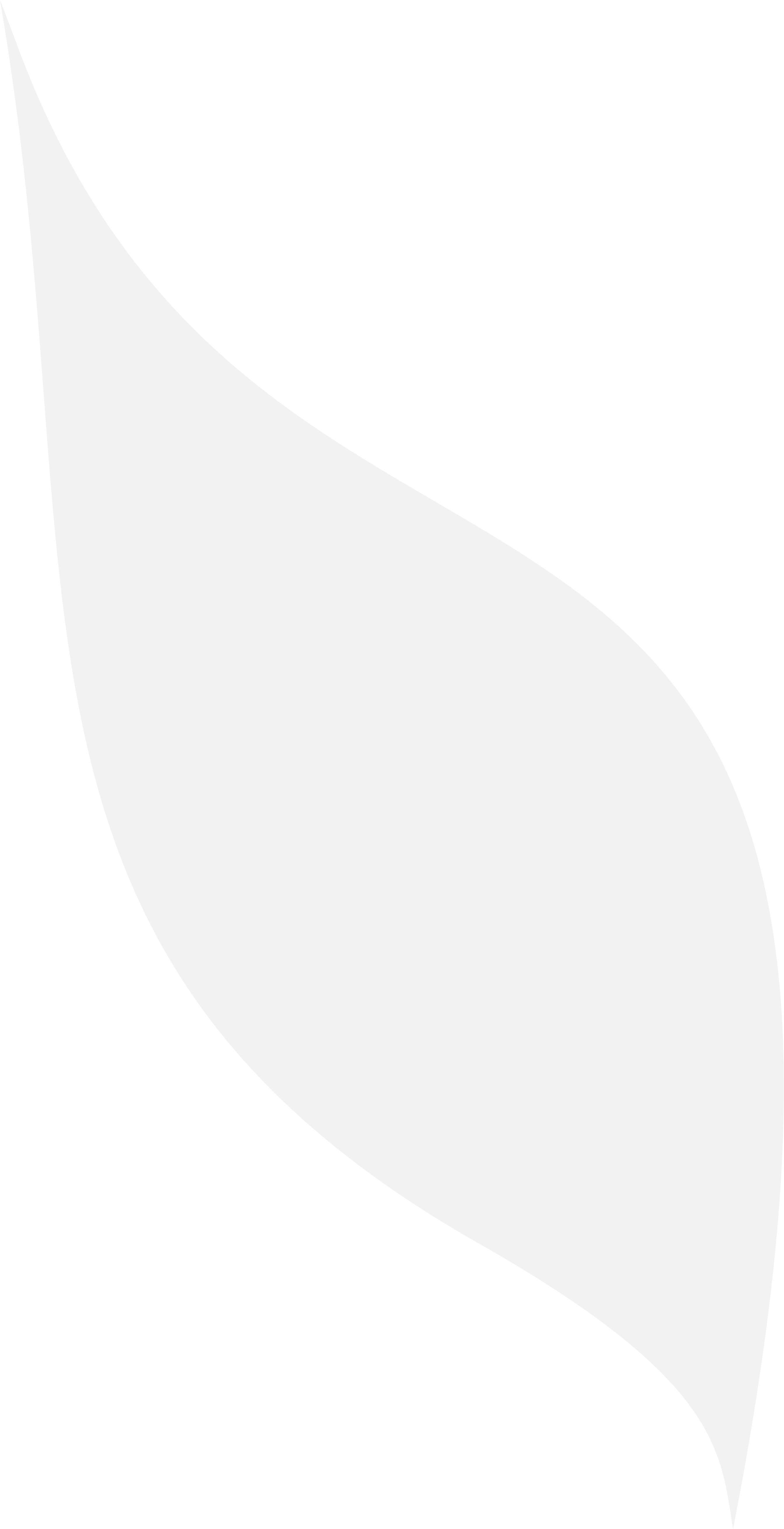 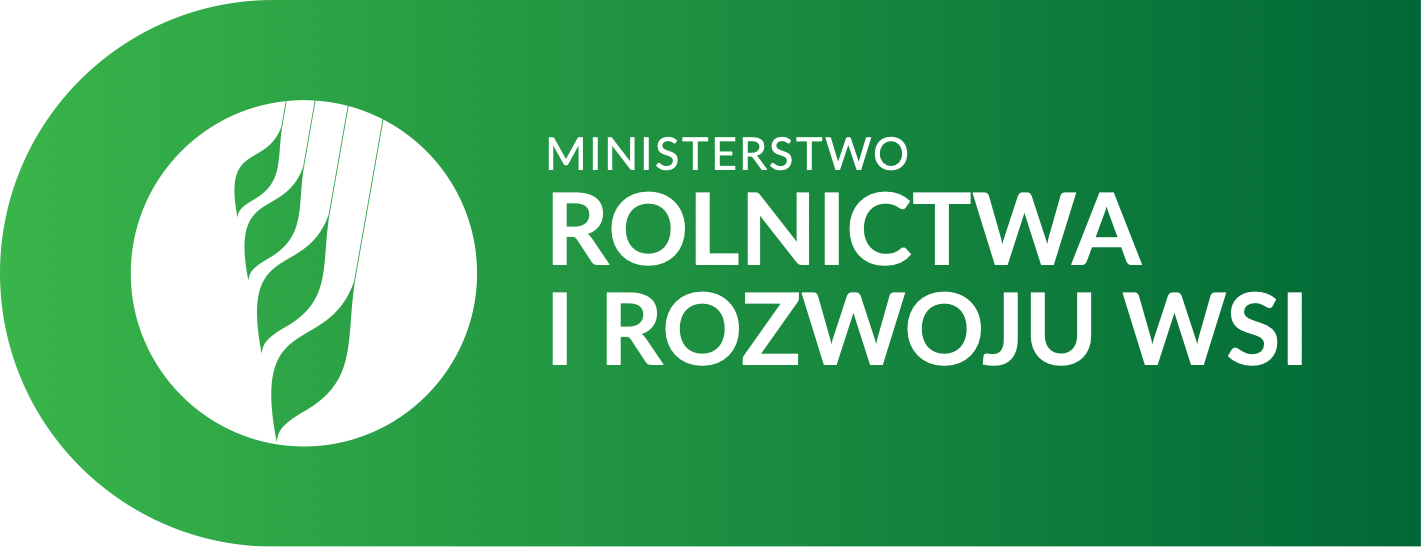 Infrastruktura na obszarach wiejskich
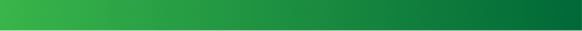 Projekty z zakresu Smart Village będą wspierać inwestycje związane z:
Zastosowaniem rozwiązań sprzyjających środowisku oraz ochronie klimatu  
Kompleksowością proponowanych rozwiązań (dojrzałość projektu)
Zastosowaniem komponentów cyfrowych i inteligentnych 
Rozwiązaniami innowacyjnymi co najmniej w skali kraju
Udziałem wielosektorowych partnerów
Będą wykazywały:
Wymiar ekonomiczny
Oszczędności po wdrożeniu projektu
Możliwość dalszego rozwoju projektu
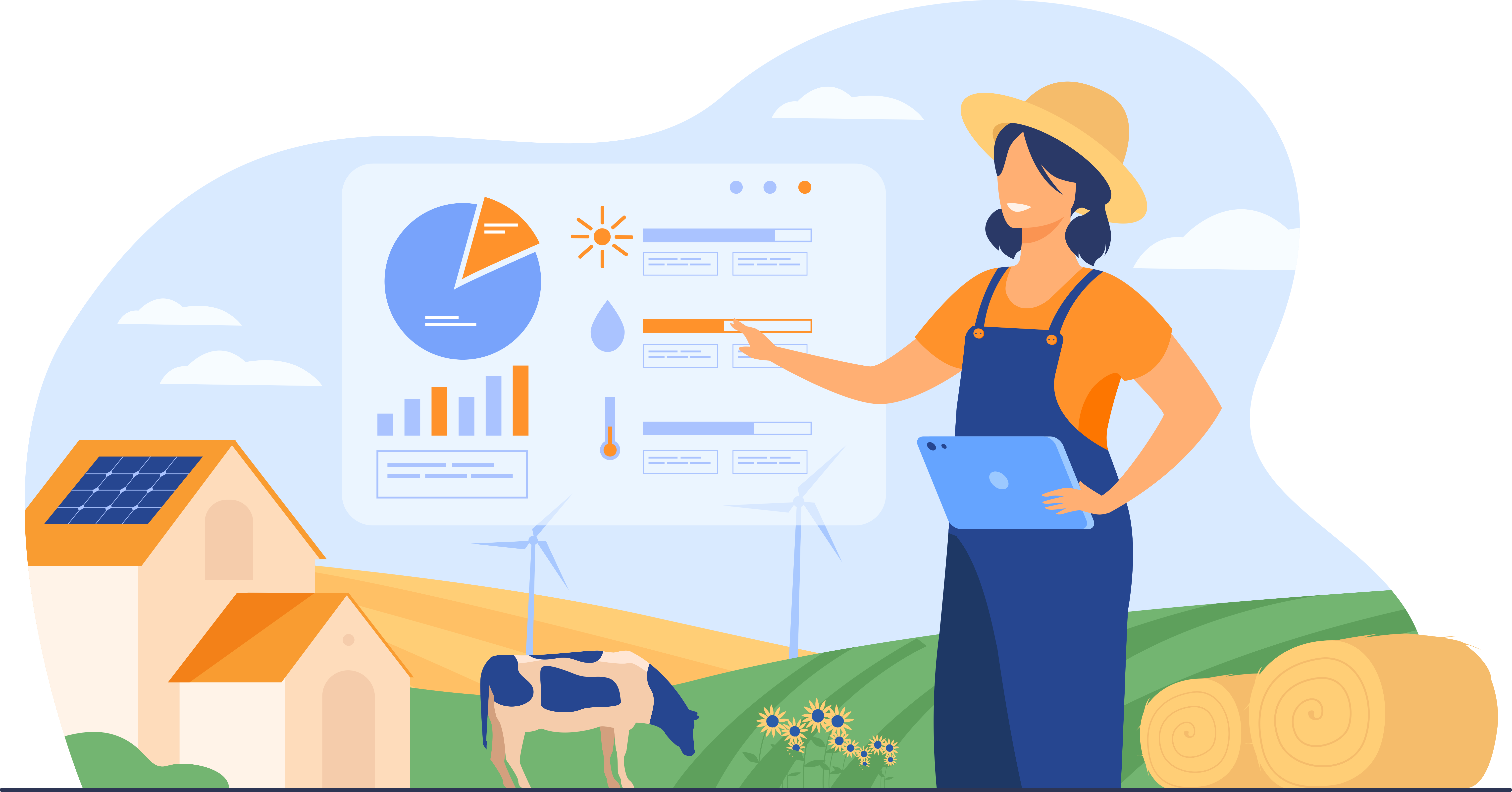 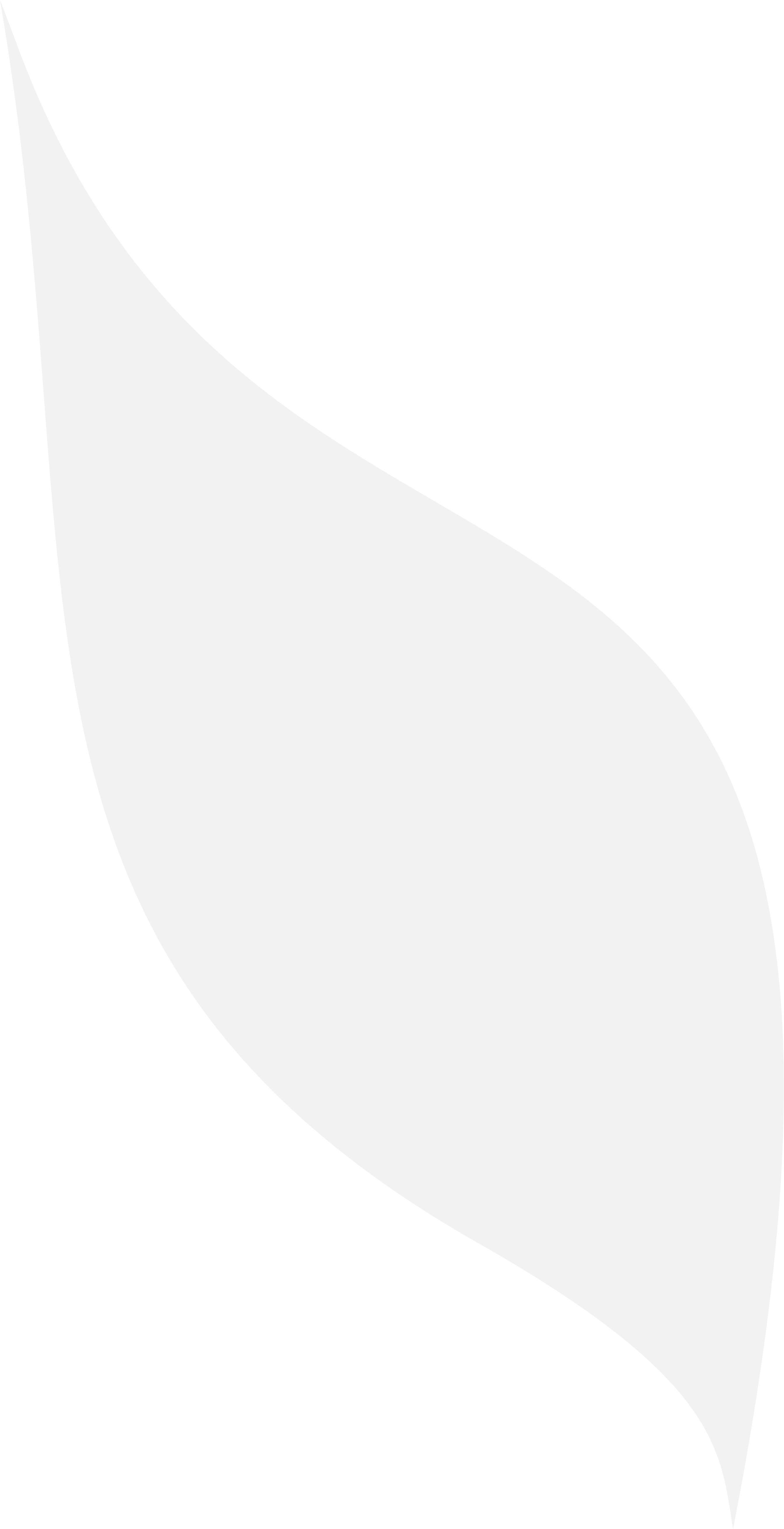 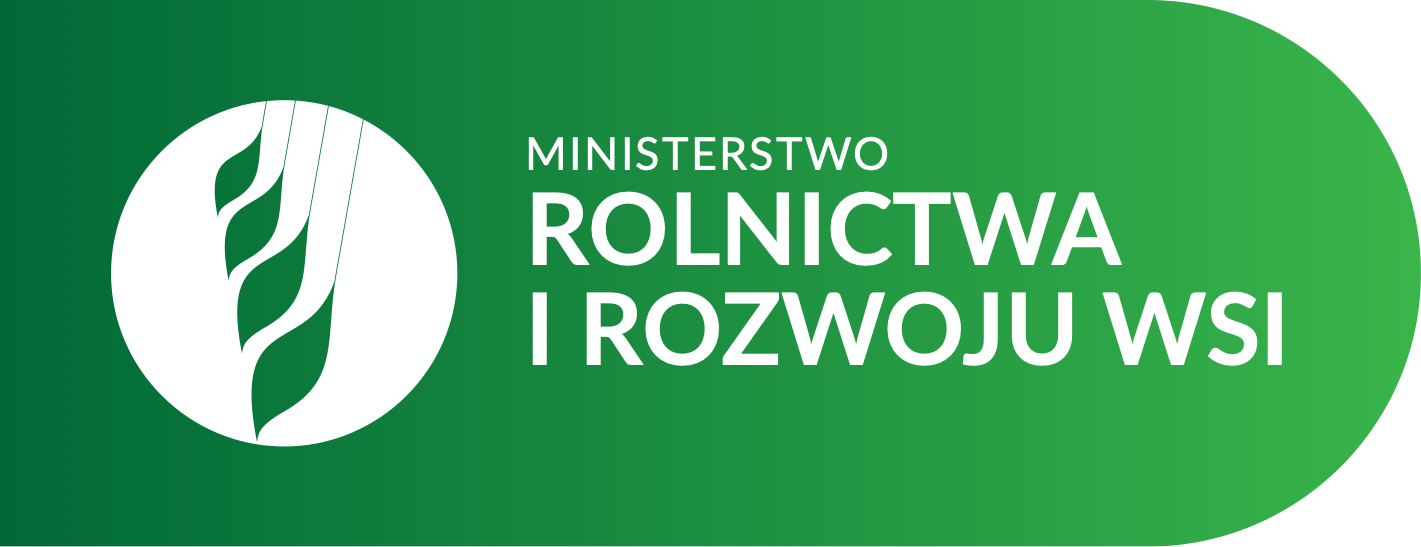 Dziękuję za uwagę.
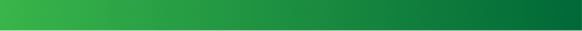 Jakub Stępień
Departament Wspólnej Polityki Rolnej
Ministerstwo Rolnictwa i Rozwoju Wsi
e-mail: jakub.stepien@minrol.gov.pl
tel.: 22-623-26-14